Visual Information Design
October 23, 2023
* Based on slides by Luke Vink, Scott Klemmer, and James Landay
[Speaker Notes: Broke at 48. min and did 20 min break. Speed up a little. Finished on time, but went fast in last section after 10 min exercise
------


Goal break 40 min in and give a 25 min team break

*** last year ***
Finished 3 min early
Broke 30 min in and took a 25 min team break

*** two years ago ***
Broke 45 min in for 20 min team break
3 minutes over (cut some slides in interestingness still to fit & reduce bullets on dynamic movement & metaphor)]
Hall of Fame or Shame?
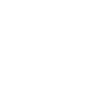 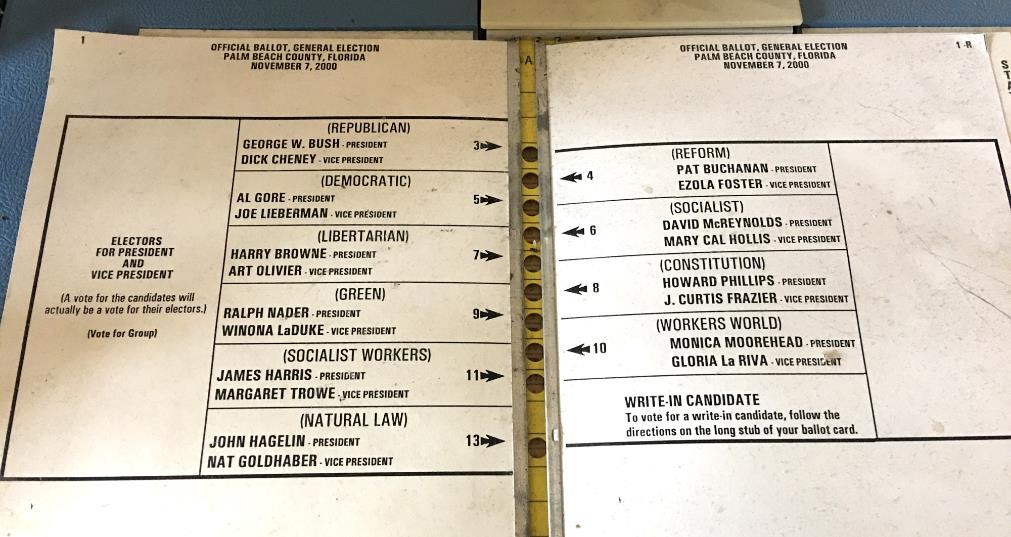 Palm Beach, Florida
Ballot 2000
Autumn 2023
dt+UX: Design Thinking for User Experience Design, Prototyping & Evaluation
2
[Speaker Notes: Maybe one of the most impactful graphic designs of all time
It had an issue. Any idea what it is?

https://tamaractalk.com/wp-content/uploads/2016/11/Butterfly-ballot.jpg]
Hall of Shame!
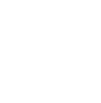 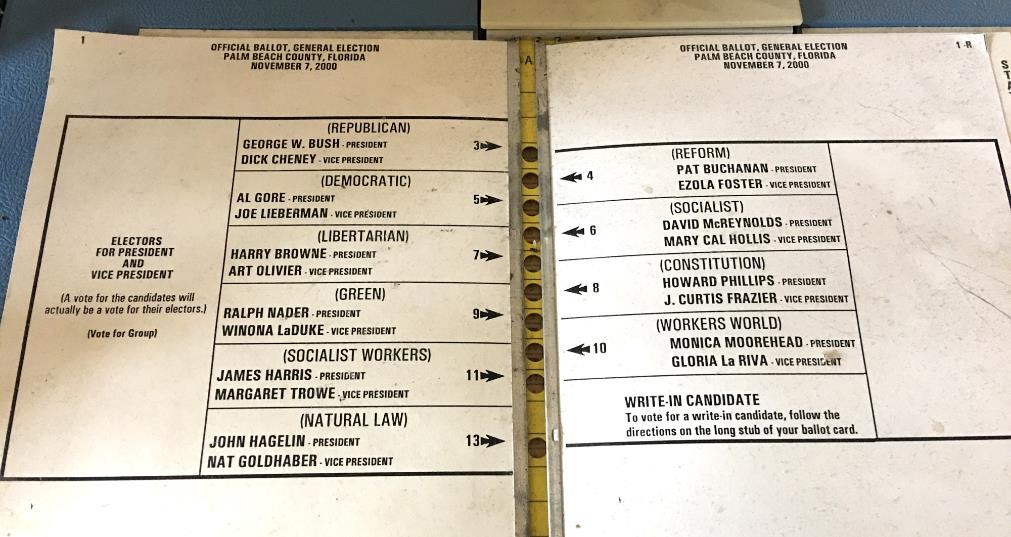 Palm Beach, Florida
Ballot 2000

Eye drawn to the wrong holes

If only 1% error rate, can still change a close election
Autumn 2023
dt+UX: Design Thinking for User Experience Design, Prototyping & Evaluation
3
[Speaker Notes: Follow the line with your eye above Democratic?
How might we redesign this ballot to still have the same holes down the middle of the page?]
One Possible Redesign
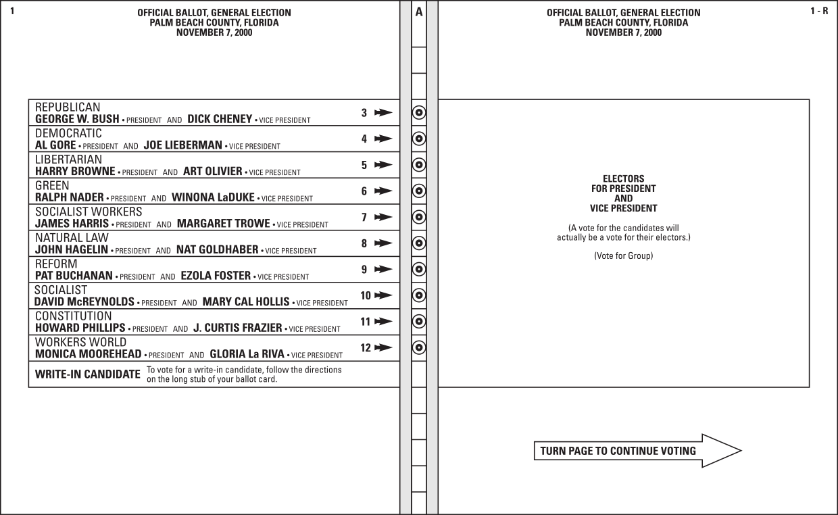 William Lid­well, Kritina Holden, and Jill But­ler  Uni­ver­sal Prin­ci­ples of De­sign
Autumn 2023
dt+UX: Design Thinking for User Experience Design, Prototyping & Evaluation
4
Visual Information Design
October 23, 2023
* Based on slides by Luke Vink, Scott Klemmer, and James Landay
[Speaker Notes: Why are we learning this? 
Since many of the interfaces you design will be visual in nature, knowing some basic rules from visual and graphic design will enhance your ability to make more effective user interfaces. Note, we have one core lecture on this and other pieces on this spread throughout the class. BUT, you could take multiple courses in graphic/visual design (e.g., a single course just on type). If you want that type of depth, you will likely need to do it online or go for an MFA at a design school.]
The Model Human Processor
Long-term Memory
Working Memory
sensory
buffers
Visual Image
Store
Auditory Image
Store
Eyes
Motor
Processor
Cognitive
Processor
Perceptual
Processor
Ears
Fingers, etc.
Parameters
processors cycle time (T) ~ 100 ms
memories capacity, decay time & type
Use MHP to make predictions
min. frame rate (1/100ms)
Fitts’ Law for time to hit target
Autumn 2023
dt+UX: Design Thinking for User Experience Design, Prototyping & Evaluation
6
[Speaker Notes: Remember the Model Human Processor from last Wed. Some of the feedback we got showed that I didn’t do a good job of motivating why I was teaching this to you.
There are two main reasons.
Very large historical significance (i.e., this was the basis for the rest of the book “The Psychology of Human-Computer Interaction”, which named the field.
[ADVANCE]
2) Knowing how it works and some of the parameters allows one to make some quick back of the envelope predictions that are quite accurate.
- Compute the frame rate at which an animated image on a video display must be refreshed to give the illusion of movement Consider: cycle time of the Perceptual Processor: closely related images that appear nearer in time than the processing time will be fused into a single image. Therefore frame rate > 1/cycle time of processor = 1/(100 ms frame) = .10 frames/second Frame rate should be faster than this.
- Using Fitts’ Law to predict how long it would take to hit a particular button you’ve design of a particular size on the screen can also be predicted very easily.]
Outline
Good Form
visual hierarchy, layout, proximity, small multiples & space 
typography, grids & icons
Team Break
Color
Group mood board exercise
“Interesting Design”
Autumn 2023
dt+UX: Design Thinking for User Experience Design, Prototyping & Evaluation
7
[Speaker Notes: First we will go over some key ideas on good form.
We will finish good form with typography, grids, & icons.
Then we will take a team break.
Then we will give you more concrete advice on how to use color wisely.
Then we will end with the concept of “Interesting Design”. I’ll use this idea to organize the rest of the content
[ADVANCE]]
relevantmeaningfulnew
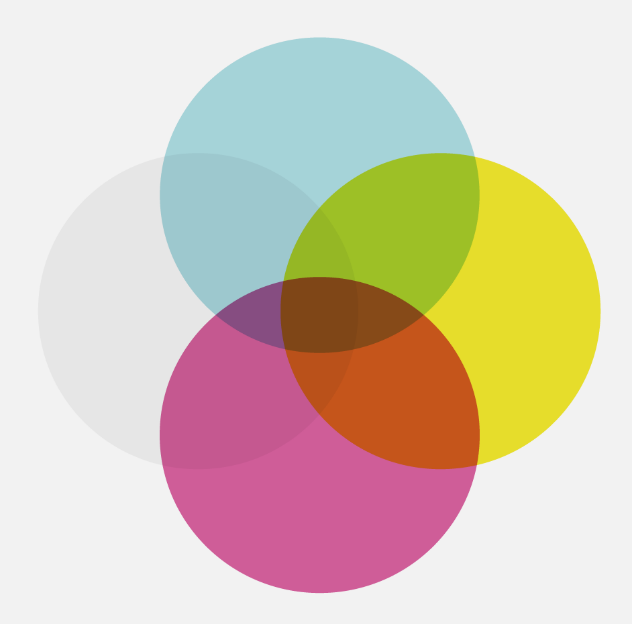 interestingness
proof ofconcept
experiment
ugly
How well does it communicate?
How well does it work?
truthconsistencyhonestyaccuracy
easinessusefulnessusabilityfit
successfulvisualdesign
function
integrity
rubbish
useless
boring
eye candy
sketch
form
Based on David McCandless
http://www.informationisbeautiful.net
Autumn 2023
dt+UX: Design Thinking for User Experience Design, Prototyping & Evaluation
8
beautystructureappearance
[Speaker Notes: This graphic illustrates what should be balanced to achieve a design that can convey useful information to its observers by creating desire in the information itself.
[ADVANCE]
This middle part (integrity and function) refers to the information itself, whether the data is accurate or useful. Remember the original Apple Maps on the iPhone. It didn’t work because it wasn’t accurate.
Arguably you are all rather talented at this part.
[ADVANCE]
So today I’m going to talk about the other two – some guidelines as to how to achieve designs that successfully communicate and thus allow the user to perform such functions without having to force themselves to do so]
The Art of Balance
Promotion & demotion of important objects

First Question for any design
 What are the most important things?

Information should be prioritized based on its importance to the user
Autumn 2023
dt+UX: Design Thinking for User Experience Design, Prototyping & Evaluation
9
[Speaker Notes: I’ve mentioned several times before that good design is about balance – visual design is no exception. 
Information should be prioritized based on its importance or relationship to other information
 : color, size, position and the other things we have discussed are methods to suggest this. 
If we look at objects on a scale of importance, we can decide best how to use those techniques.
Scott Klemmer’s video gave you good examples of how Typography, Layout, and Color give you a good idea of visual hierarchy
The Key Q for any design: What are the most important things? Prioritize those.]
Visual Hierarchy and Reading Order
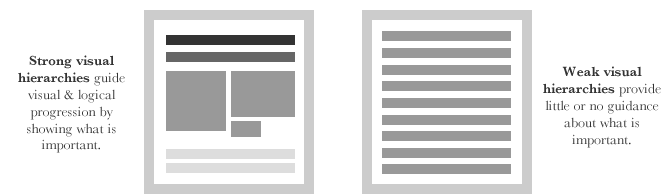 source: http://52weeksofux.com/post/443828775/visual-hierarchy
Autumn 2023
dt+UX: Design Thinking for User Experience Design, Prototyping & Evaluation
10
[Speaker Notes: Strong visual hierarchies can guide people to look where you want, in the order you want them to.
If you don't have this hierarchy, they don't know where to go with their eyes
Remember the idea of the “first read”?
[ADVANCE]
http://52weeksofux.com/post/443828775/visual-hierarchy]
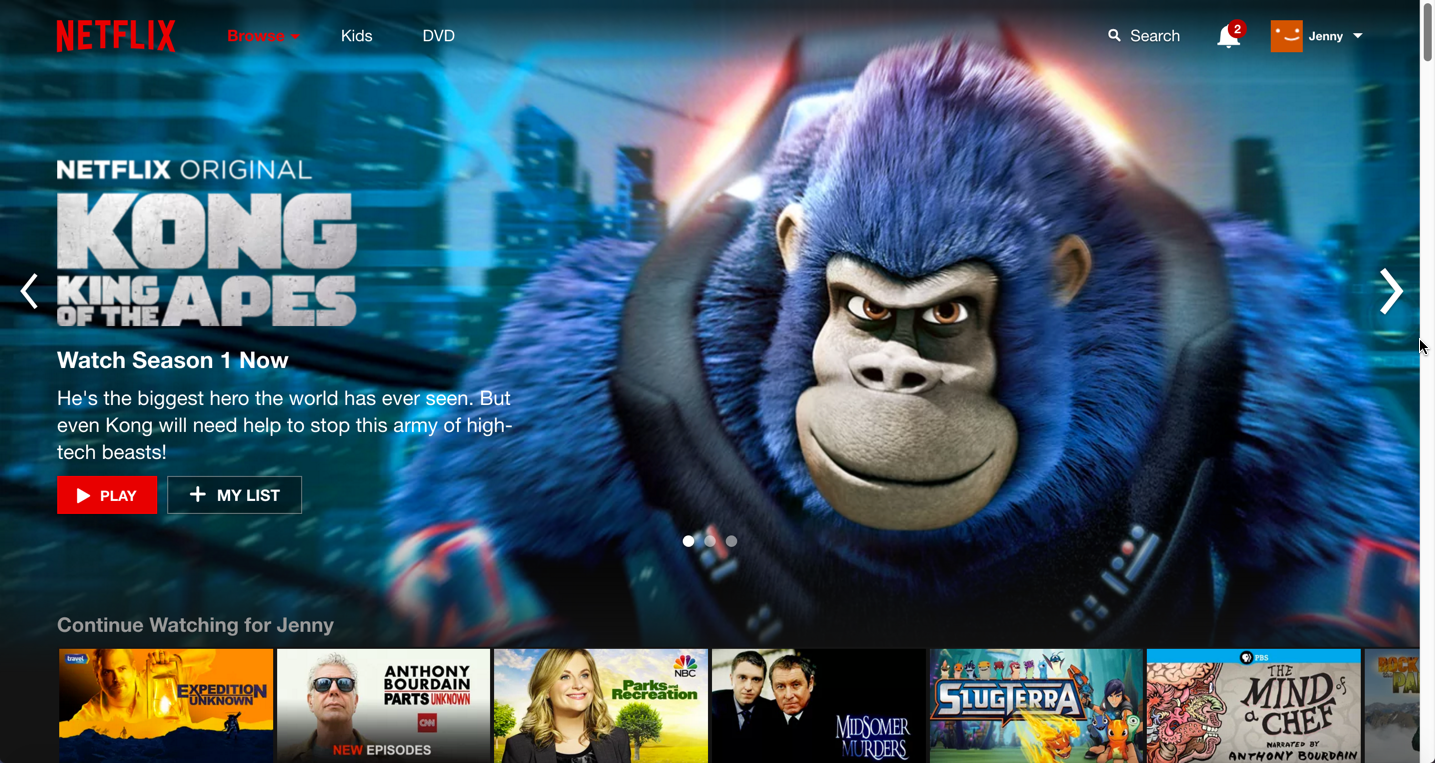 Autumn 2023
dt+UX: Design Thinking for User Experience Design, Prototyping & Evaluation
11
[Speaker Notes: what’s the reading order? how is it achieved?
What object is your eye drawn to first?
Second?
Third?Why?]
The First Read: Reading order pillars
size
color
layout
spacing
style
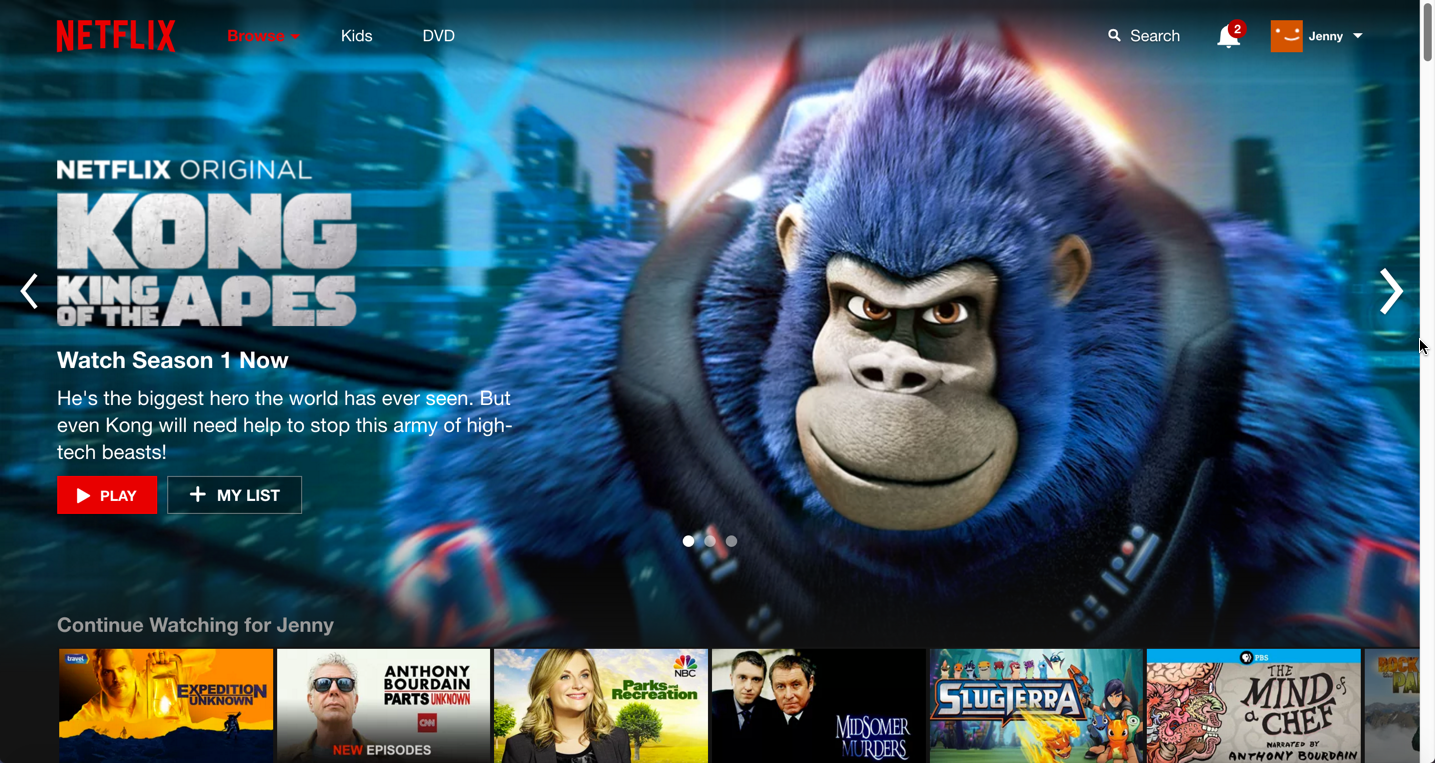 source: http://thenextweb.com/dd/2015/04/30/the-5-pillars-of-visual-hierarchy-in-web-design/#gref
Autumn 2023
dt+UX: Design Thinking for User Experience Design, Prototyping & Evaluation
12
[Speaker Notes: This is how you do it and in this order!]
Using Proximity to Indicate Relationships
Gestalt Psychology in information design
Information blocks should be grouped together if related, but unrelated elements should be located at some distance from each other.
Autumn 2023
dt+UX: Design Thinking for User Experience Design, Prototyping & Evaluation
13
[Speaker Notes: The principles of Gestalt psychology are based on the humans’ ability to perceive and generate visual forms.
We will talked a bit last time about the perceptual system that underlies these principles.

One of the six Gestalt Principles, “The Proximity principle” is often used in information design.

We can use proximity to describe how elements are related to each other.

Simple: related near. unrelated far.]
Using Proximity to Indicate Relationships
Autumn 2023
dt+UX: Design Thinking for User Experience Design, Prototyping & Evaluation
14
[Speaker Notes: As we divide a blank space into a layout, we can prioritize a group’s importance by just its size. As with any hierarchy, our eyes are drawn towards the largest sized objects and eventually down to the smaller. In many cases it’s a good idea to prioritize the placement of these in that order as well.]
Using Proximity to Indicate Relationships
Autumn 2023
dt+UX: Design Thinking for User Experience Design, Prototyping & Evaluation
15
[Speaker Notes: Two groups of two]
Using Proximity to Indicate Relationships
Autumn 2023
dt+UX: Design Thinking for User Experience Design, Prototyping & Evaluation
16
[Speaker Notes: Two main groups and many subgroups on the left.

Positioning here is more powerful than color, fonts or any other arguably "obvious” methods of suggesting importance and relatedness. A good layout removes the need for other confusing and intruding elements such as labels or popups.]
Using Proximity to Indicate Relationships
Autumn 2023
dt+UX: Design Thinking for User Experience Design, Prototyping & Evaluation
17
[Speaker Notes: If I want to make sure these are subgroups, I might add more space]
Using Proximity to Indicate Relationships
Autumn 2023
dt+UX: Design Thinking for User Experience Design, Prototyping & Evaluation
18
[Speaker Notes: Or more relationships among the small ones?

Even without color, we can tell these elements are grouped simply by where they are positioned and how similar they are to each other.]
Using Proximity to Indicate Relationships
Autumn 2023
dt+UX: Design Thinking for User Experience Design, Prototyping & Evaluation
19
[Speaker Notes: Add color last and only if necessary (start with position, size, space, and then grayscale or luminance)

Only make things different when you are trying to call attention to the difference… THIS IS VERY IMPORTANT for example…]
Small Multiples
Economy of line
Similarities enable us to notice differences
IMAGE REMOVED
Autumn 2023
dt+UX: Design Thinking for User Experience Design, Prototyping & Evaluation
20
[Speaker Notes: Japanese book for children on t-shirt colors that match
The shirts are all the same. The only difference is the colors! The difference that matters here.
[ADVANCE]
Person holding semaphores to guide in a plane to the gate.
The person is gray… just enough to tell us there is a person.  The important thing is that they are holding lights and what they are doing with the lights (the important information is bright – red & yellow)]
International Women’s Day
S M A L L   M U L T I P L E S
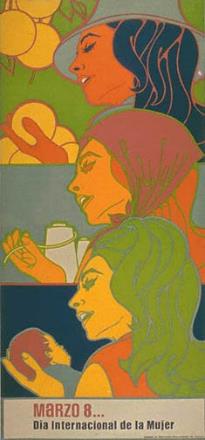 Echeverria, Heriberto  1971March 8 - International Women’s Day
Diaz, Estela   1974 March 8 - International Women’s Day
Revolucion!: Cuban Poster Art by Lincoln Cushinghttp://www.amazon.com/Revolucion-Cuban-Poster-Lincoln-Cushing/dp/0811835820
Autumn 2023
dt+UX: Design Thinking for User Experience Design, Prototyping & Evaluation
21
[Speaker Notes: Small multiples convey the important information:
What do you think these two posters are trying to convey about Women in Cuban society?

multi-racial society & everyone is included (same exact form – the only data is the different colors!)

The woman is the same – but different professions.  A woman can be anything she wants! Everyone is included.]
Proximity & Small Multiples in Use
Today Weather  iOS App
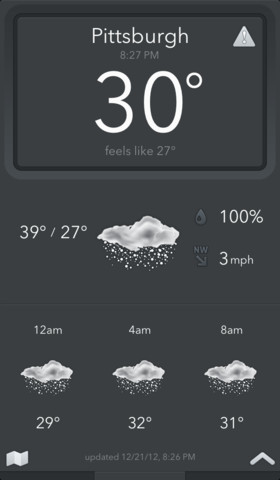 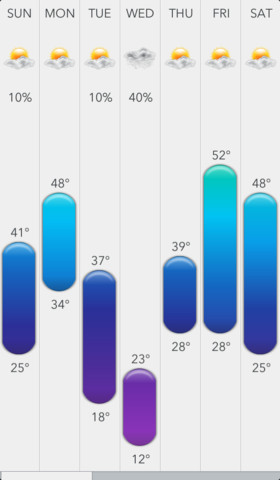 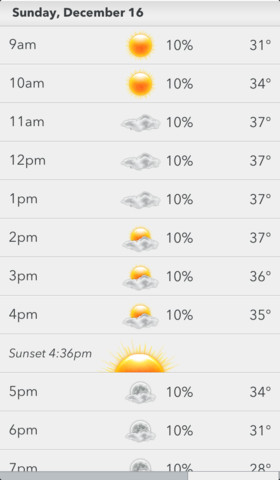 Autumn 2023
dt+UX: Design Thinking for User Experience Design, Prototyping & Evaluation
22
[Speaker Notes: These elements are grouped together really well using spacing/proximity
[ADVANCE]]
Proximity & Small Multiples in Use
Today Weather  iOS App
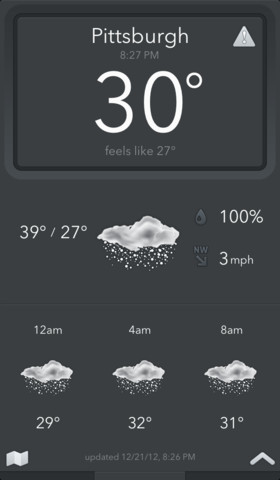 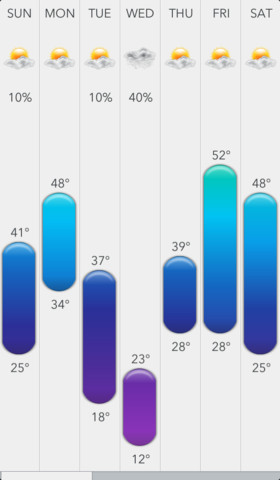 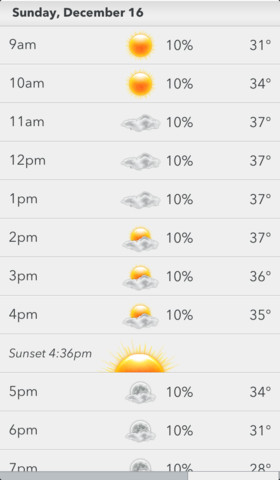 Autumn 2023
dt+UX: Design Thinking for User Experience Design, Prototyping & Evaluation
23
[Speaker Notes: See the groups.
The interface also uses Small Multiples (repetition) of colors and imagery to make groups even more identifiable.
[ADVANCE]]
Proximity & Small Multiples in Use
Today Weather  iOS App
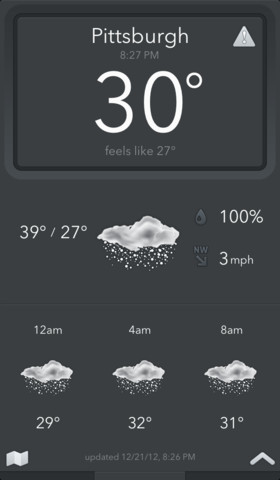 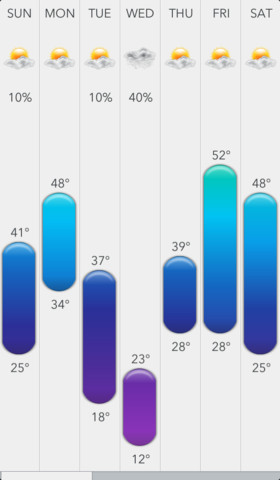 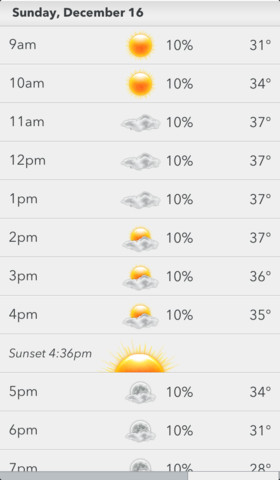 Autumn 2023
dt+UX: Design Thinking for User Experience Design, Prototyping & Evaluation
24
[Speaker Notes: The viewers can SEE that these are the most important – no one has to tell us. This means the design of this information is successful. If we look deeper we can see a good balance of layout where size is the biggest indicator of importance, followed by color.]
Using Blank / White Space as an Object
White space can be used to suggest importance or prestige

The more space around a group, the more valuable it should be for the user

Think of whitespace as an “element” – consider its position
Autumn 2023
dt+UX: Design Thinking for User Experience Design, Prototyping & Evaluation
25
[Speaker Notes: Treat blank space as an object. This is a good way to avoid clutter. Designs with a lot of white space suggest the information within is more important: read: Apple. As mentioned before, the more objects you have, the less relevant they may be.]
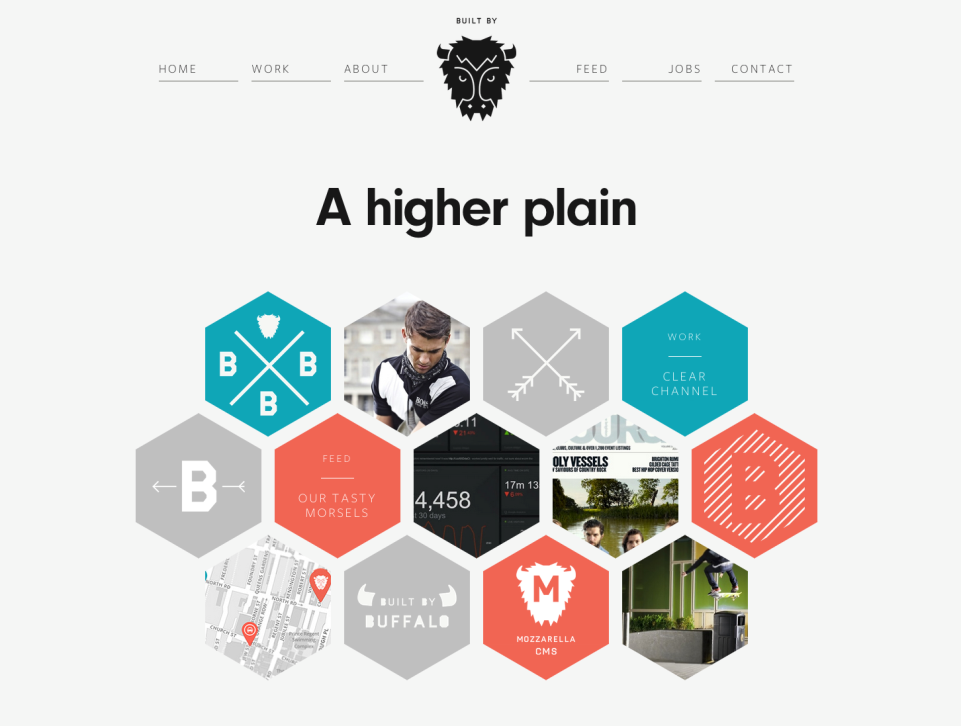 http://builtbybuffalo.com/
White Space = Value
Autumn 2023
dt+UX: Design Thinking for User Experience Design, Prototyping & Evaluation
26
[Speaker Notes: Web design provides good examples of the proximity rule where good layouts will organize related items into groups such as seen here with the menu and project elements grouped together.]
What Are The Important Things Here?
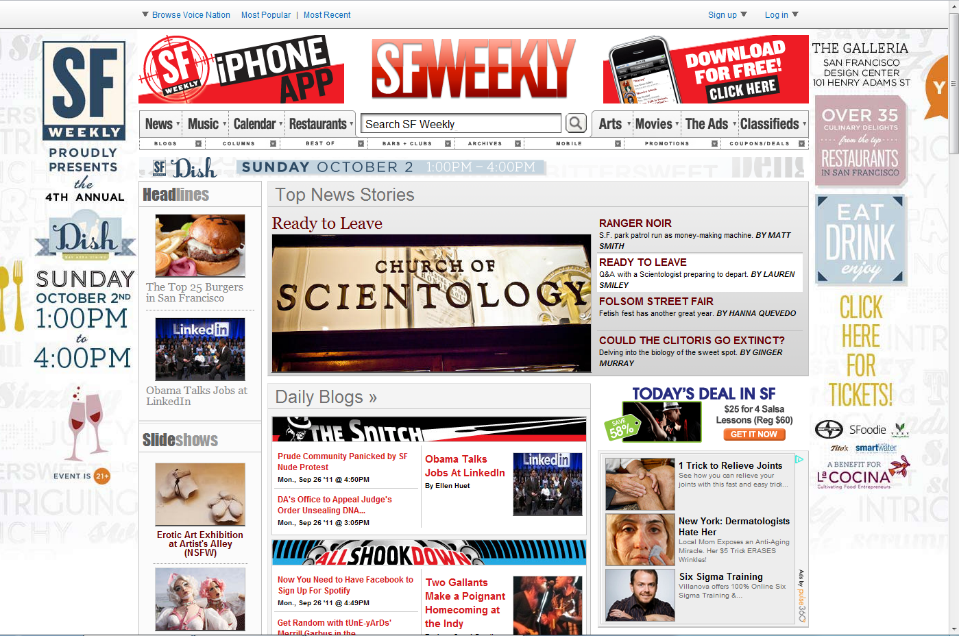 Autumn 2023
dt+UX: Design Thinking for User Experience Design, Prototyping & Evaluation
27
[Speaker Notes: We often sacrifice proximity to fit more things in a page. Mistaken idea that the more we offer, the more people will find the need for our solution.]
Jan Tschichold’s Revolution
Champion of Modernist Typography
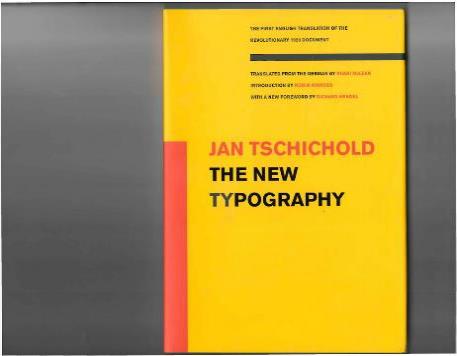 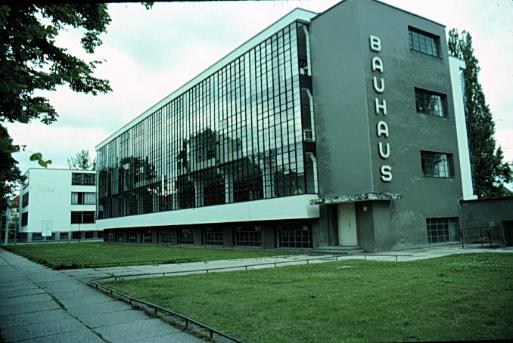 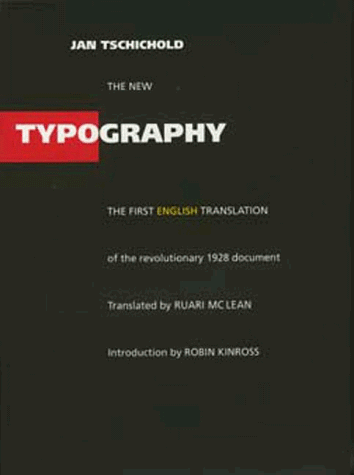 Die Neue Typographie Berlin, 1928
Bauhaus schoolDessau, 1925-26
Autumn 2023
dt+UX: Design Thinking for User Experience Design, Prototyping & Evaluation
28
[Speaker Notes: Let’s shift gears a bit and talk about history again.

Graphic design as we know it today started with the Bauhaus – literally a school in Germany. Look how modern that building looks for 1925 (if you didn’t know you might say it was out of the 60 or 70s).

Yan CHEE-HOLD was the lead graphic designer in the Bahuaus and pioneered the modernist design principles that are still used today.]
Type Classifications
Sans Serif
Serif
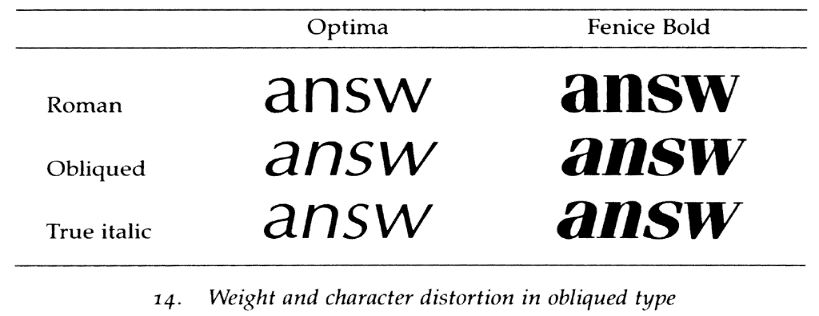 Typeface (Arial) vs Font (Arial Bold)

Serifs: Structural details in letters that (may) help the reader connect them
Autumn 2023
dt+UX: Design Thinking for User Experience Design, Prototyping & Evaluation
29
[Speaker Notes: One of the keys to modern design was Type.
Simple place to start is the difference between Sans Serif and Serif typefaces
Until 1900, all type faces were Serif type faces. Most modernist are Sans Serif,
Both are useful, depends on what you are trying to use them for.
German type faces were original straight up and the Italians had a slant to it.  At some point in the 18th & 19th century, people figured out they could make 2 versions of the same typeface and use the difference to convey information.
Oblique is bad. That is the automatically transformed typeface you get if you don’t own the Italic version.]
Asymmetric Typography
J A N   T S C H I C H O L D
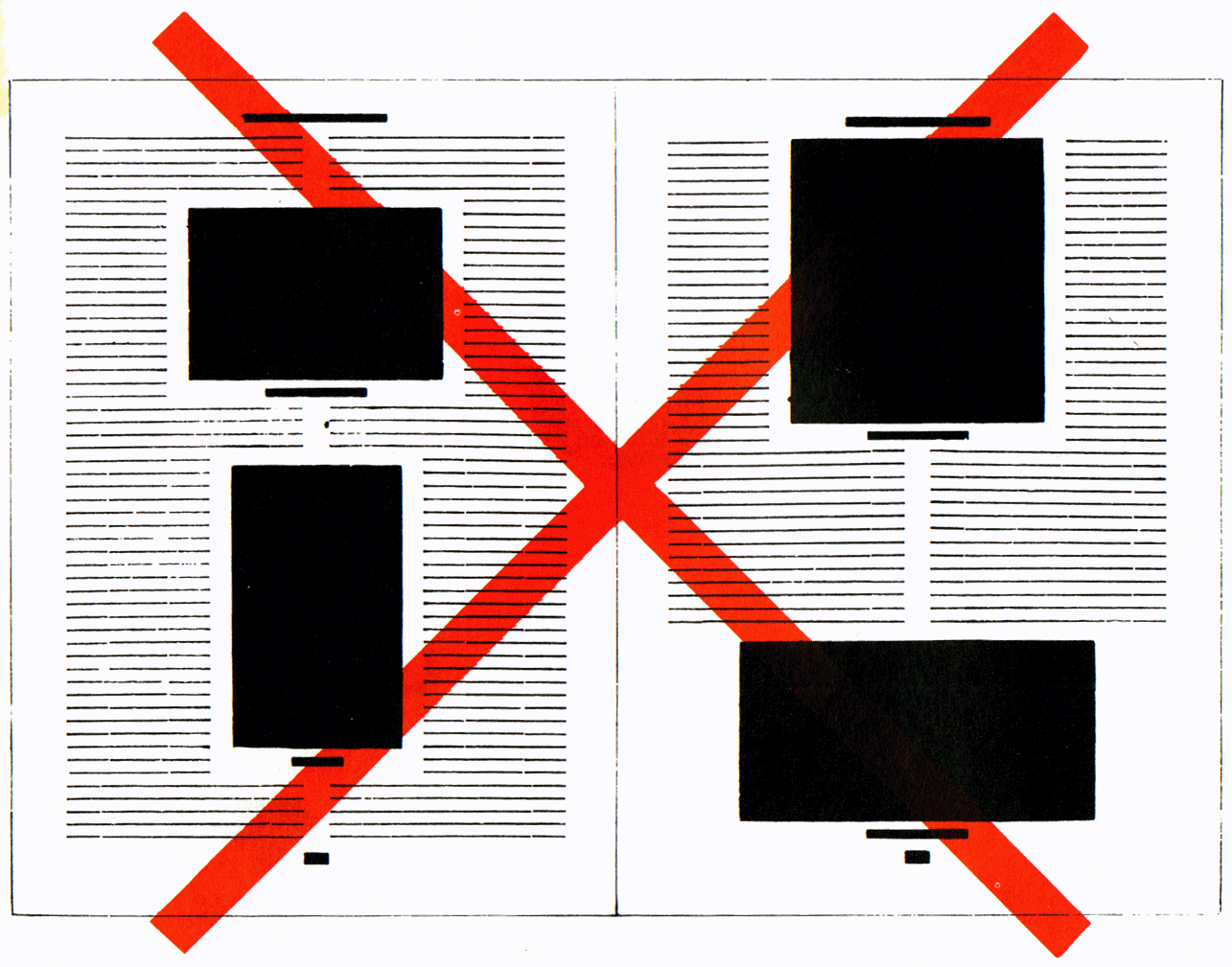 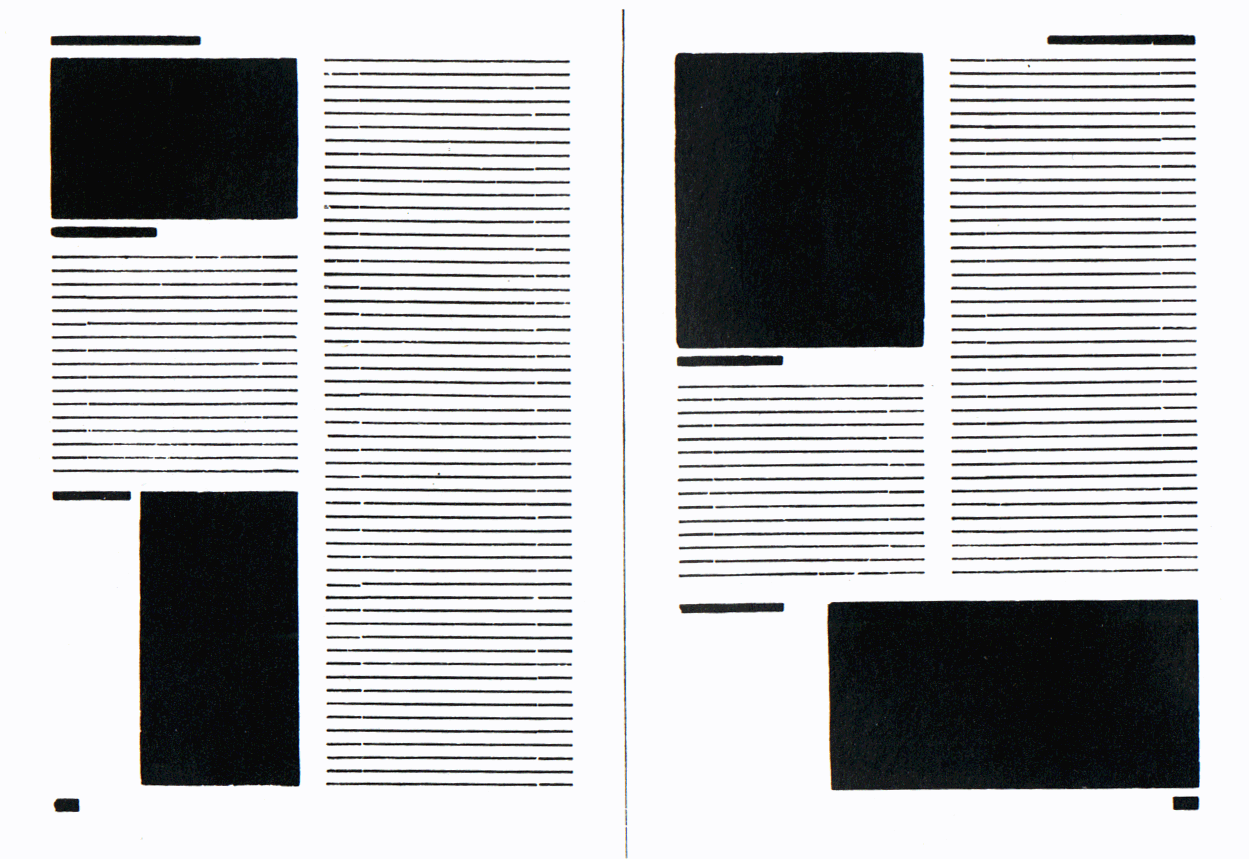 How blocks used to be arranged in magazines. Schematic, thoughtless centering of blocks (= ugly).
The same blocks, correctly arranged in the same type-area. Constructive, meaningful, and economical (= beautiful).
Autumn 2023
dt+UX: Design Thinking for User Experience Design, Prototyping & Evaluation
30
[Speaker Notes: Main tenant of modernist design is asymmetric layout.
In books before the Bauhaus, everything was centered.
Harder to read.
[ADVANCE]
Asymmetric: 1) feels more dynamic (energy to the type),  2) don’t have difficult to read narrow columns around the figures.]
Grid Systems
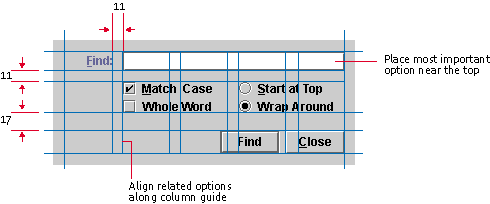 A key pattern for implementing rationality, modernism, asymmetry
Note that no elements are “centered”
Java Look and Feel Design Guidelines
Autumn 2023
dt+UX: Design Thinking for User Experience Design, Prototyping & Evaluation
31
[Speaker Notes: A key way to layout on a page is to use a grid system.
Using the grid gives you consistency and if you use someone else's grid, you get to take advantage of professional designed system.
IN THIS EXMAPLE
Find is easy to see since it is in a column all by itself. Not aligned on the left side of the grid.
Space is consistent between the buttons.
Things that are similar are closer (i.e., the radio buttons “Start at top” and “Wrap Around”).
Bigger space from those to the buttons at the bottom – they are different.]
Iconography:Differences that Make a Difference
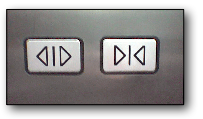 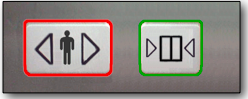 www.jensondesign.com/1+1=3.pdf
Autumn 2023
dt+UX: Design Thinking for User Experience Design, Prototyping & Evaluation
32
[Speaker Notes: Left has same symbols. Only flipped.
How might you do it better?
[ADVANCE]
Right has greater iconic differences. Also size and color. Not sure I like the color.
Radical change? ...Get rid of the close button entirely.

There are lots of great online sources of icons (e.g., the noun project). Use them.]
Administrivia
Web site
must be on web site by studio next week or grade will be docked
problem getting a web site up, talk to your CA now

CS 194H
follow-on to CS147
offered this Winter
Autumn 2023
dt+UX: Design Thinking for User Experience Design, Prototyping & Evaluation
33
Assignment Grading Buckets
Far exceeds expectations: Reserved for ~ the top 1-3 submissions that can be used as examples in class. This is an A+, often a perfect or > 97% score.
✔++
Fulfills the expectations in the spec and some elements exceed expectations. Strong engagement with the design process. Excellent presentation of the work. This is an A range grade (93 - 97%).
✔+
Fulfills the expectations in the spec. Students engaged with the design process, though maybe some small issues remain. Presentation understandable.  This is a B+/A- range grade (88 - 92%).
✔
Relatively complete, but there are components of unsatisfactory quality. Presentation may fall short (e.g., poor image resolution, too much text). This is a B range grade (83 - 87%).
✔-
Incomplete or multiple parts are of unsatisfactory quality. Shows sub-par engagement with the design process. Presentation likely falls short in many ways. This is a C+/B- range grade (78 - 82%).
✔- -
Missing substantial assignment components and/or mostly poor quality. Does not represent engagement with the design process. This is a C range grade or lower (< 78%).
-
Autumn 2023
dt+UX: Design Thinking for User Experience Design, Prototyping & Evaluation
34
[Speaker Notes: I wanted to go over this slide again that I showed you two weeks ago as the Cas tell me there are some real misconceptions. Especially on what a Check or Check- means.

A “check ++” is like an A+
A “check plus” is a solid A
A “check” is in the B+ to A- range. It is a solid grate. It is NOT a C.
And see the rest going down…]
TEAM break
(FINISH LOW-fi Prototype OR SLIDES)
Autumn 2023
dt+UX: Design Thinking for User Experience Design, Prototyping & Evaluation
35
[Speaker Notes: Got here at 48 min so took a 22 min break (until 2:40)

-------
If get here by 40 min, can take a 25 min team break
[moved break later by 5-10 min]
----------

last year got here at 30 min so took 25 min team break *** (restart at 2:25) [think of moving break to after icons and start second half with color]
[note: 1) how many have already run a low-fi test? How many did it on paper? How many used an electronic tool?2)  you can change low-fi prototype between experiments3) low-fi report this year is shorter so don't be fooled by good examples from last year]
If get here by 40 min, can take a 25 min team break

*** last year ***
20 minutes 
Broke 45 minutes in]
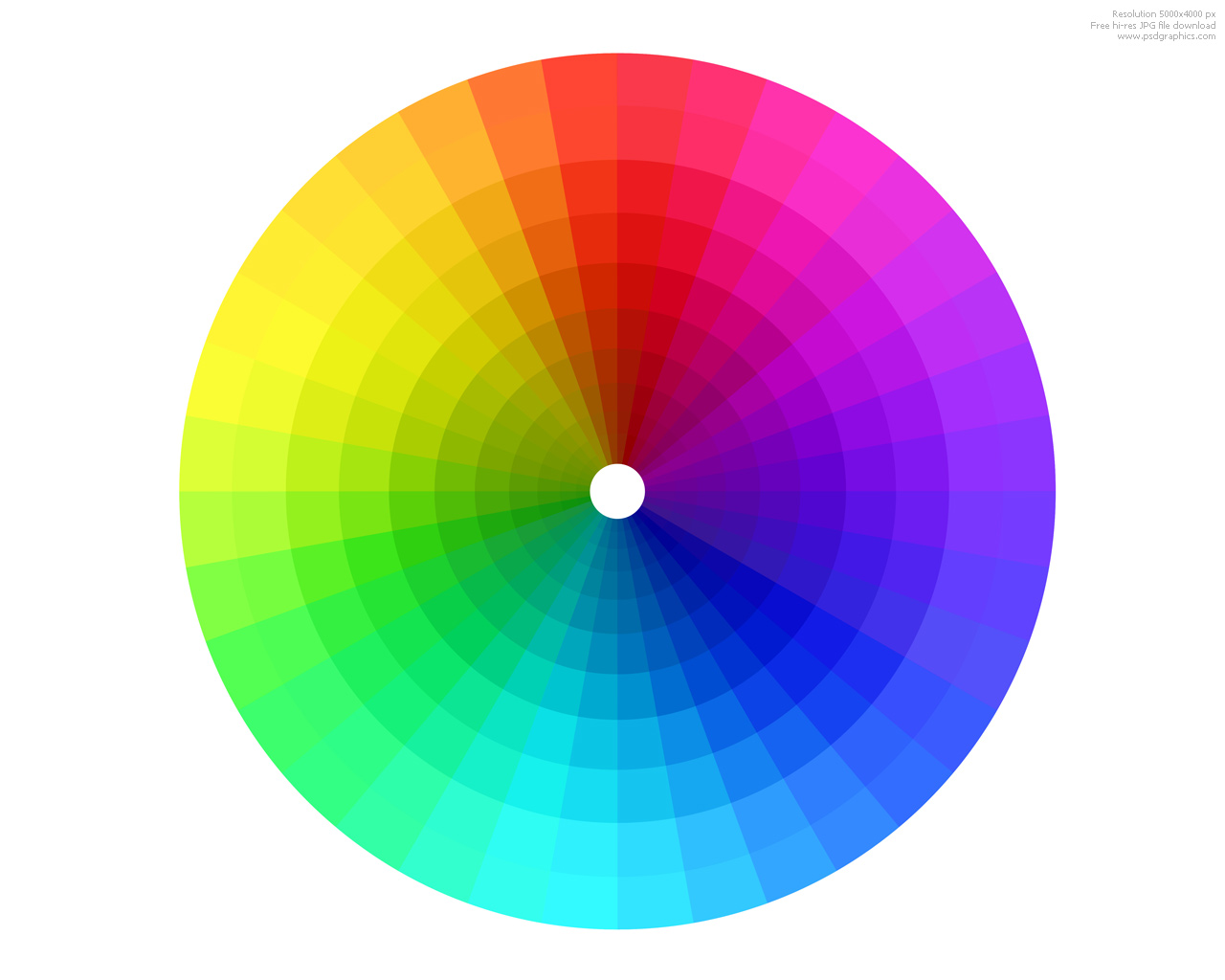 Color
Autumn 2023
dt+UX: Design Thinking for User Experience Design, Prototyping & Evaluation
36
[Speaker Notes: Color is often difficult to get right. It plays a major role in stimulating a person’s reaction or attitude which may vary from individual to individual and yet across cultures, colors have different meanings.]
Color Definitions (digital)
Hue is gradation of color (i.e., name: “yellow”)
Saturation is purity of the hue (vividness)
how much gray is mixed in
Luminance is the brightness in an image
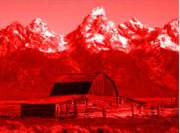 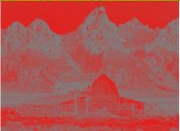 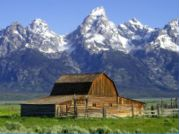 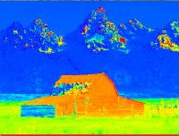 Photo                           Hue                       Saturation              Luminance
Autumn 2023
dt+UX: Design Thinking for User Experience Design, Prototyping & Evaluation
37
[Speaker Notes: Hue is …
Saturation is …
Luminance is…
Let’s see how we use these components in design.]
Color: Edward Tufte – by hue
IMAGE REMOVED
Autumn 2023
dt+UX: Design Thinking for User Experience Design, Prototyping & Evaluation
38
[Speaker Notes: While it is certainly true that hues have a physical order via their wavelength, and that every kindergartener knows the rainbow ordering, our visual system has a very difficult time treating hue in an ordered way. As we see in this image, it is clear that each area is *different*, but none of the areas have an intuitive relationship between each other. This is supposed to convey height above sea level.
Where is above ground? Where is below? What’s the highest point? These questions are hard to answer. 
This is how most computer scientist would design a map.]
Color: Edward Tufte – by luminance
IMAGE REMOVED
Autumn 2023
dt+UX: Design Thinking for User Experience Design, Prototyping & Evaluation
39
[Speaker Notes: Color sets that vary primarily by luminance are much easier for us to order. This image uses two color sets: browns for height above the land, blues for depth below the ocean. The questions I mentioned before are now much easier to answer. The much more muted colors also much easier to read the information.
[Eastern Sea, not Japan Sea]
Cartographers have been doing this for 2000 years.
The key is to know: under water or not under water?  Then, how far for each case? 
Our perception system can’t use hue for how much!  But, we can use intensity.  As I go deeper, the color gets darker.  Intensity is a great axis for presenting quantitative info.]
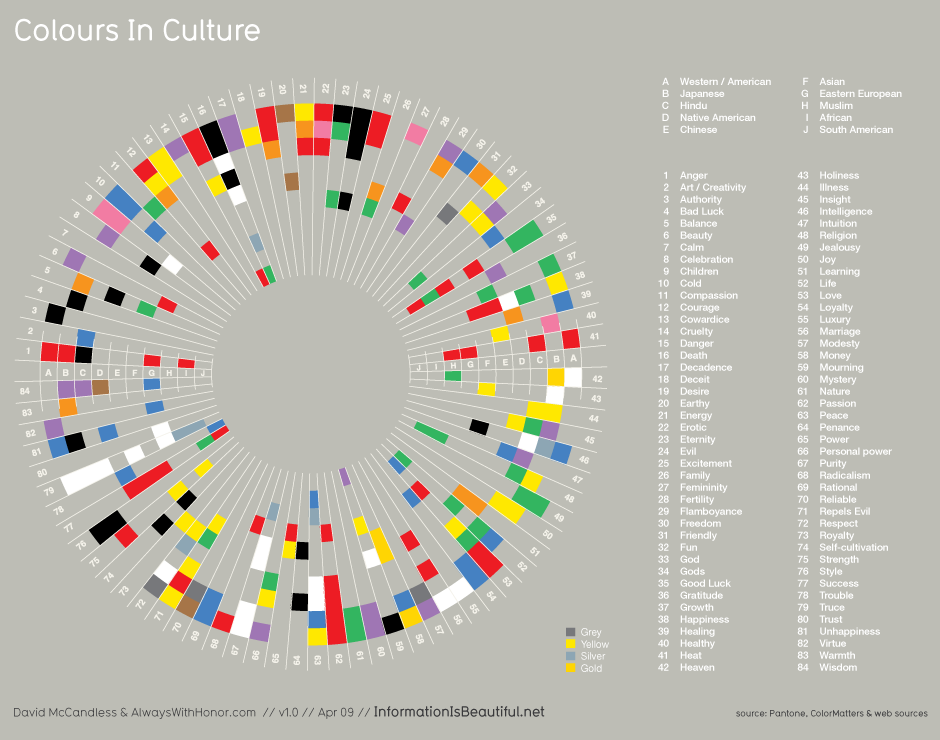 Autumn 2023
dt+UX: Design Thinking for User Experience Design, Prototyping & Evaluation
40
[Speaker Notes: This is a diagram of what colors mean for different cultures again from Dave McCandless’ Information is Beautiful.

key to note is the set of colors & their order in each slice differ!]
The Basics of the Color Wheel
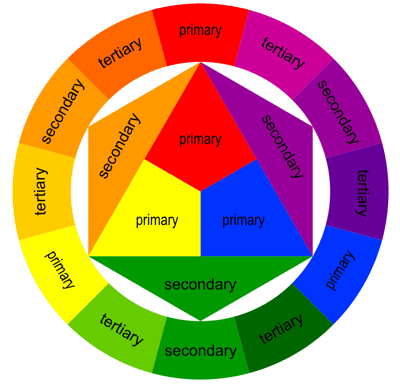 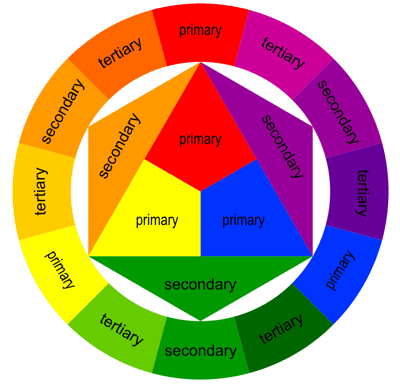 WARM
COOL
Autumn 2023
dt+UX: Design Thinking for User Experience Design, Prototyping & Evaluation
41
[Speaker Notes: One thing is similar across cultures with color at its most basic level. We can separate color into “warm” and “cool” colors which have a very similar emotional response to all people as the theory is based on our innate understanding of the natural world.]
Color Harmonies
“A pleasing arrangement of parts, whether it be music, poetry, color, or an ice cream sundae.”
Autumn 2023
dt+UX: Design Thinking for User Experience Design, Prototyping & Evaluation
42
[Speaker Notes: What is harmony?]
Using Appropriate Color “Harmonies”
?
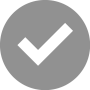 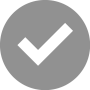 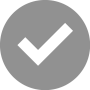 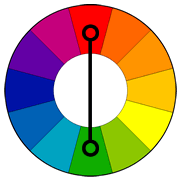 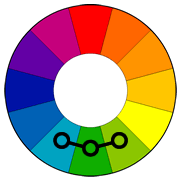 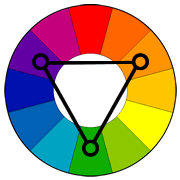 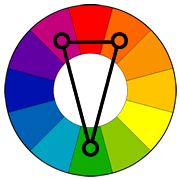 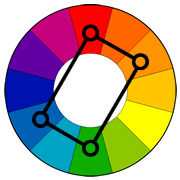 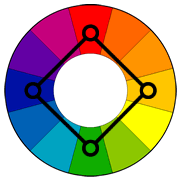 SplitComplementary
Rectangle
(Tetradic)
Complementary
Analogous
Triad
Square
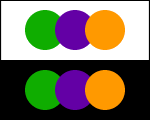 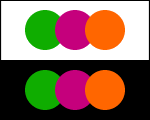 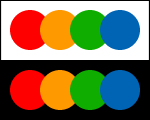 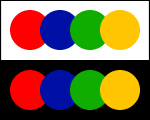 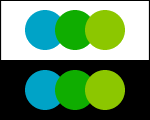 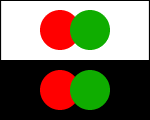 Autumn 2023
dt+UX: Design Thinking for User Experience Design, Prototyping & Evaluation
43
[Speaker Notes: So how to we pick the right colors?

While my suggestion for beginners is to stick to one color or “monochrome” pallets, there is the odd occasion where information must have multiple colors to be distinguishable, such as in graphs. In these cases, Color harmonies are particularly useful. They involve picking a primary color and using a color wheel to determine the best colors to go along with it. 

For beginners, I suggest using these two (analogous and split-complimentary) as they are hard to get wrong and tend to work with lots of designs. 
[ADVANCE]
Complementary works, but can be garish. So I would AVOID it. Let me show you some examples.

see: http://www.tigercolor.com/color-lab/color-theory/color-harmonies.htm]
Complimentary
Hard on the eyes
Not so good for text
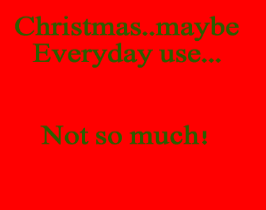 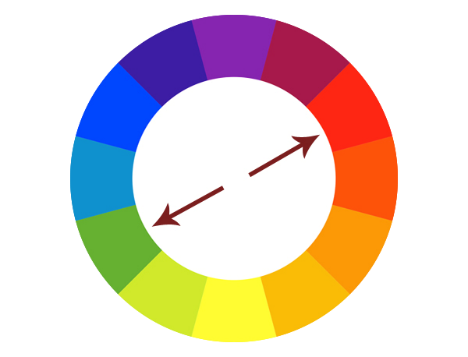 This color scheme must be managed well so it is not jarring. Bad with Text!!
Autumn 2023
dt+UX: Design Thinking for User Experience Design, Prototyping & Evaluation
44
[Speaker Notes: Complimentary colors provide extreme contrast. This high creates a vibrant look especially when used at full saturation.

Complementary colors are tricky to use in large doses, but work well when you want something to stand out.

Complementary colors are really bad for text.	
Complementary colors are pairs of colors which, when combined, cancel each other out. This means that when combined, they produce a grey-scale color like white or black. When placed next to each other, they create the strongest contrast for those particular two colors. But lots of refocusing.]
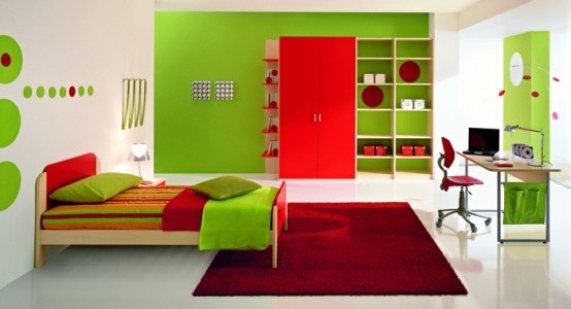 Complimentary  (e.g., Children’s Bedroom)
Autumn 2023
dt+UX: Design Thinking for User Experience Design, Prototyping & Evaluation
45
[Speaker Notes: We often use complimentary colors in children’s products and services. The high contrast makes things easier to distinguish though makes it hard to discern what is actually important.]
Analogous
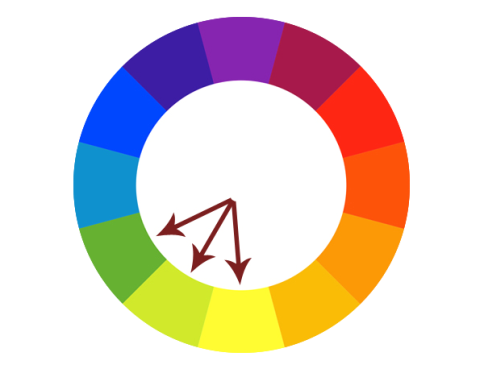 Always easy on the eyes,
this type of color scheme
always looks “natural”
Autumn 2023
dt+UX: Design Thinking for User Experience Design, Prototyping & Evaluation
46
[Speaker Notes: Analogous colors tend to relate closely to what we find in nature and thus are easiest on the eyes. Visual designs using these colors are always pleasant to look at yet have enough difference in color to be distinguishable in terms of priority.]
Analogous (e.g., Beyond Oil)
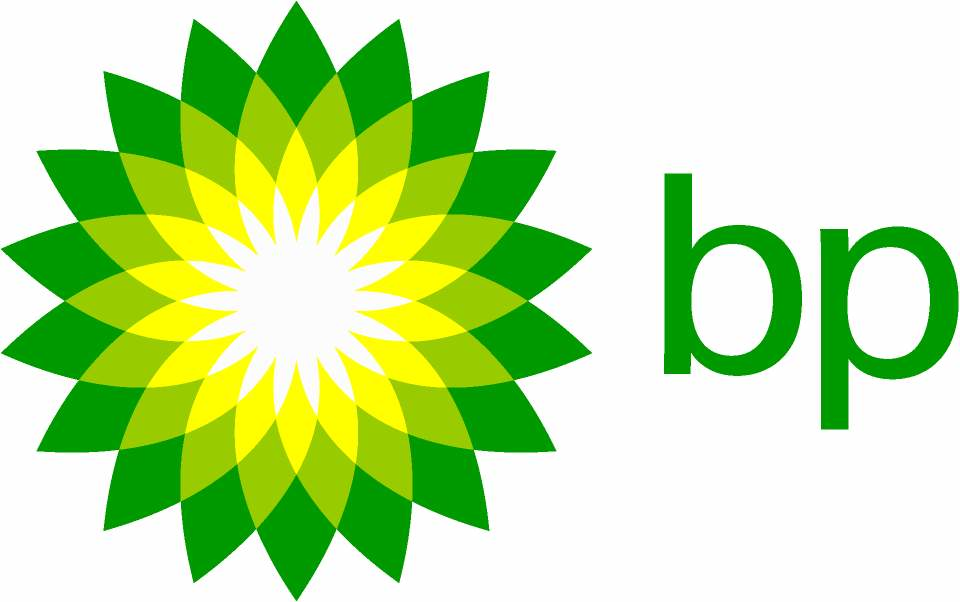 Autumn 2023
dt+UX: Design Thinking for User Experience Design, Prototyping & Evaluation
47
[Speaker Notes: BP, who propose that they are a company beyond oil choose an analogous scheme as it invokes nature. The mixture of green and yellow here, not to mention its flower like shape, is comforting and rather powerfully suggests an oil company cares about the environment.]
Split Complimentary
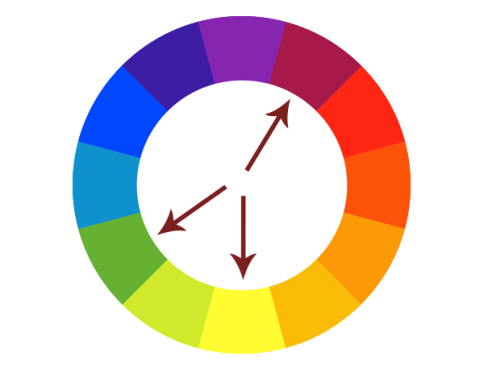 Often a good choice for beginners, because it is difficult to mess up.
Autumn 2023
dt+UX: Design Thinking for User Experience Design, Prototyping & Evaluation
48
[Speaker Notes: Split complimentary colors are often used when the elements of a design have a stronger need for distinction. This color scheme has the same strong visual contrast as the complementary color scheme, but has less tension.]
Split Complimentary
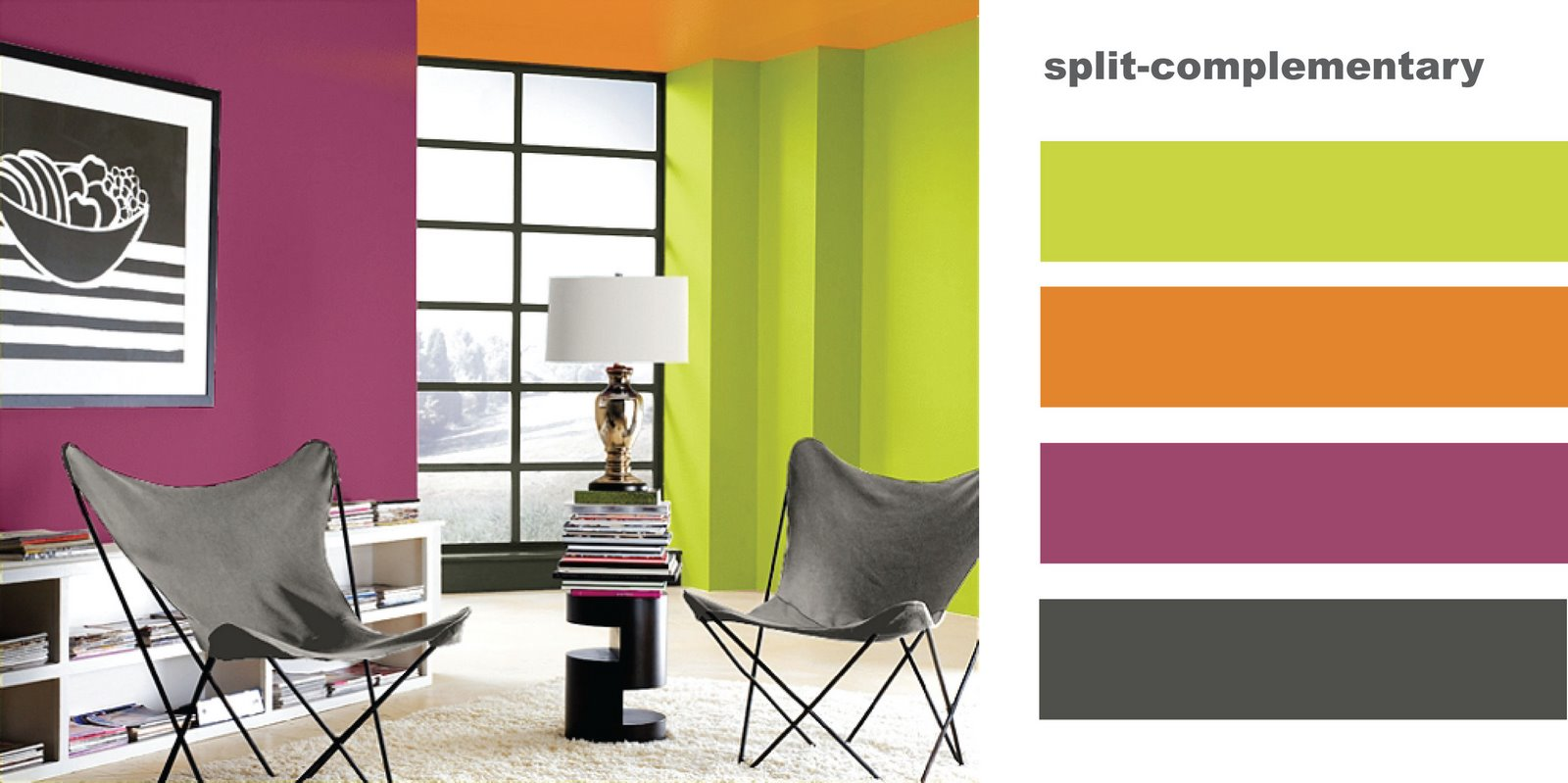 EG Split Complimentary
Autumn 2023
dt+UX: Design Thinking for User Experience Design, Prototyping & Evaluation
49
Monochromatic or Grayscale
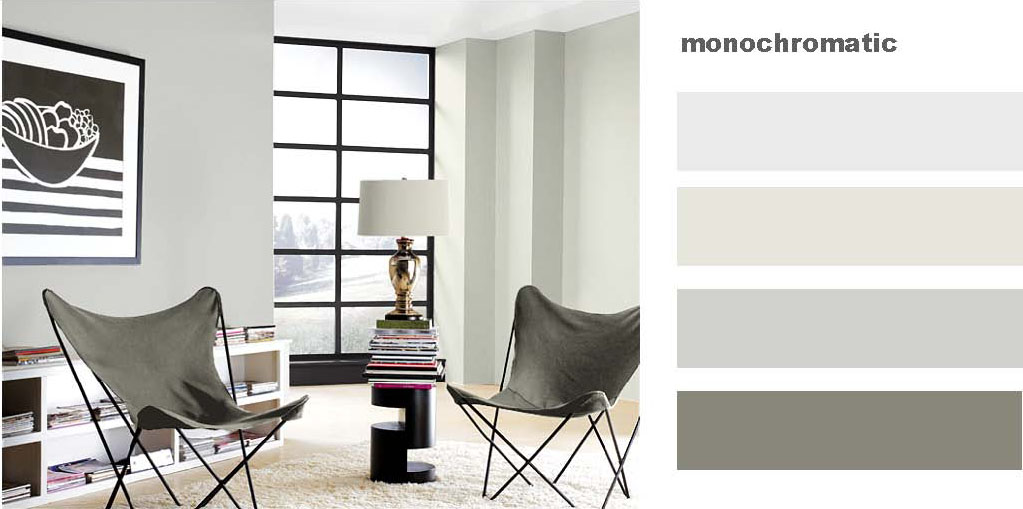 Autumn 2023
dt+UX: Design Thinking for User Experience Design, Prototyping & Evaluation
50
[Speaker Notes: Regardless of what color you are going to use, its always best to begin designs in gray scale]
Start with Greyscale
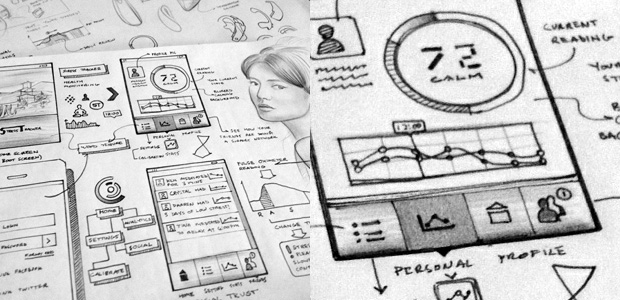 … then accent or enhance with color
Autumn 2023
dt+UX: Design Thinking for User Experience Design, Prototyping & Evaluation
51
[Speaker Notes: The high contrast of greyscale allows you to really focus on getting the best layout and hierarchy of elements to then be accented or enhanced with color.]
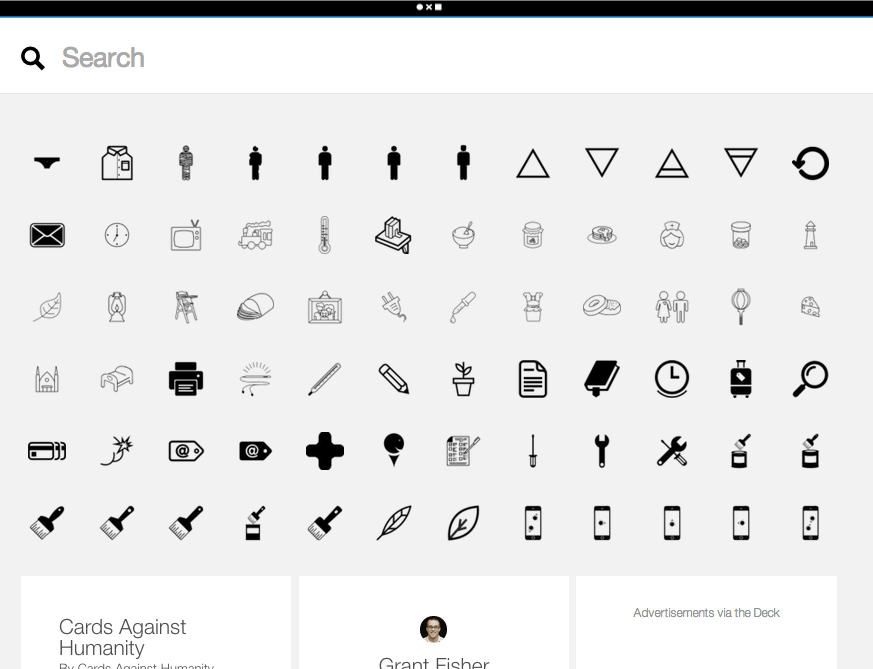 dt+UX: Design Thinking for User Experience Design, Prototyping & Evaluation
Autumn 2023
52
[Speaker Notes: The noun project is a very good example of an interface without any color. Here, the layout design and discovery is done so well that color is not needed at all to navigate. In fact this web interface feels to me better than many others using color

Also has good use of SMALL MULTIPLES]
Action + Passive Colors
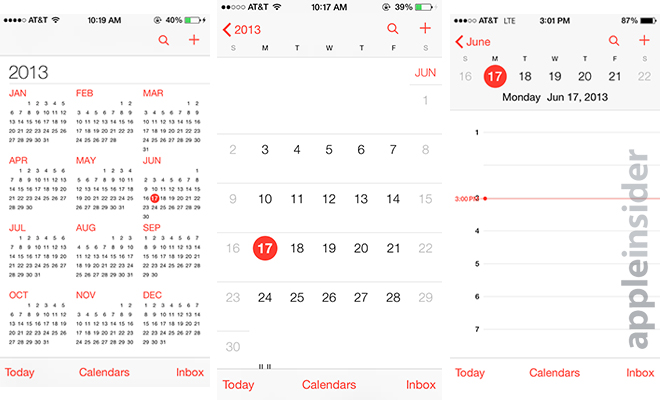 Autumn 2023
dt+UX: Design Thinking for User Experience Design, Prototyping & Evaluation
53
[Speaker Notes: A recent trend in design, most noticeable in things like iOS is the use of the isolation effect. In this example, color harmonies are near irrelevant. These types of designs are so focused in their layouts that color is only used to describe an element that is “actionable”. It turns out that more often than not, this results in a user experience that is very easy to understand.]
Poor Use of Color
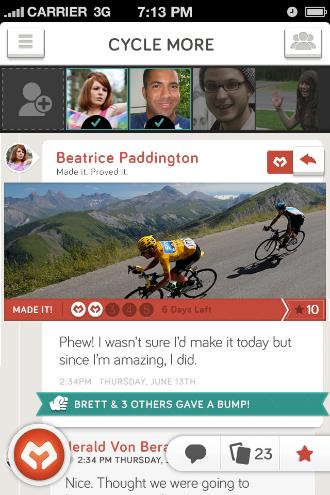 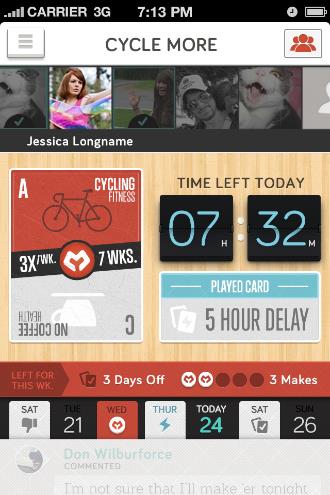 Autumn 2023
dt+UX: Design Thinking for User Experience Design, Prototyping & Evaluation
54
[Speaker Notes: This is an example of poor color use. The colors don’t match to any particular task or function and as a result, it is near impossible to figure out what to do – and as a result, a horrible user experience perhaps more hindering than any functionality.]
Redesigned to Use 3 Actionable Colors
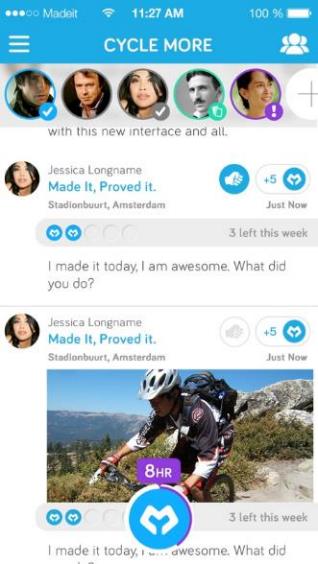 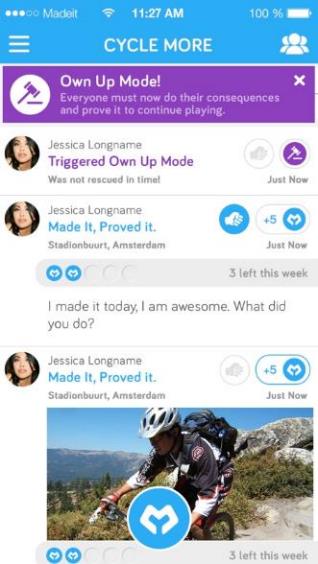 Autumn 2023
dt+UX: Design Thinking for User Experience Design, Prototyping & Evaluation
55
[Speaker Notes: Luke’s goal was to pick a color harmony that was relaxing while only ever using 3 colors. Anything that is colored is actionable (tapable, important). Anything grey is a “passive” color and requires the user to explore this information.   The blue and purple here are ANALOGOUS]
Action
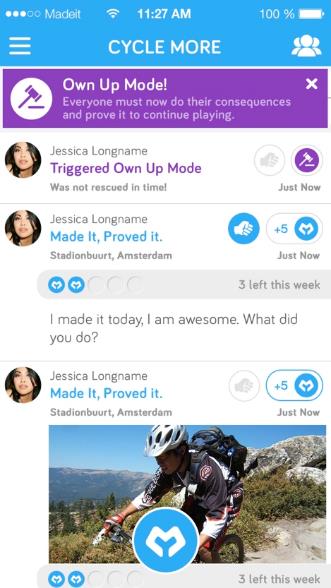 Immediate
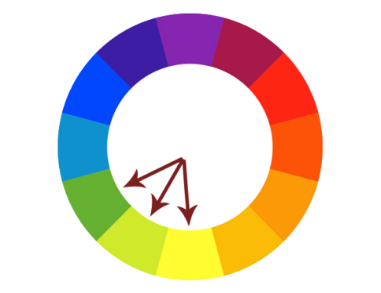 Analogous
Autumn 2023
dt+UX: Design Thinking for User Experience Design, Prototyping & Evaluation
56
[Speaker Notes: ANALOGOUS]
Tools that help with color selection
https://coolors.co/

http://color.adobe.com/

http://www.colourlovers.com

https://paletton.com/
Autumn 2023
dt+UX: Design Thinking for User Experience Design, Prototyping & Evaluation
57
[Speaker Notes: These tools are useful for both exploration of colors and for figuring out harmonies. Tools like photoshop, illustrator and most interface designers also include built-in tools for choosing color harmonies.]
Mood Boards
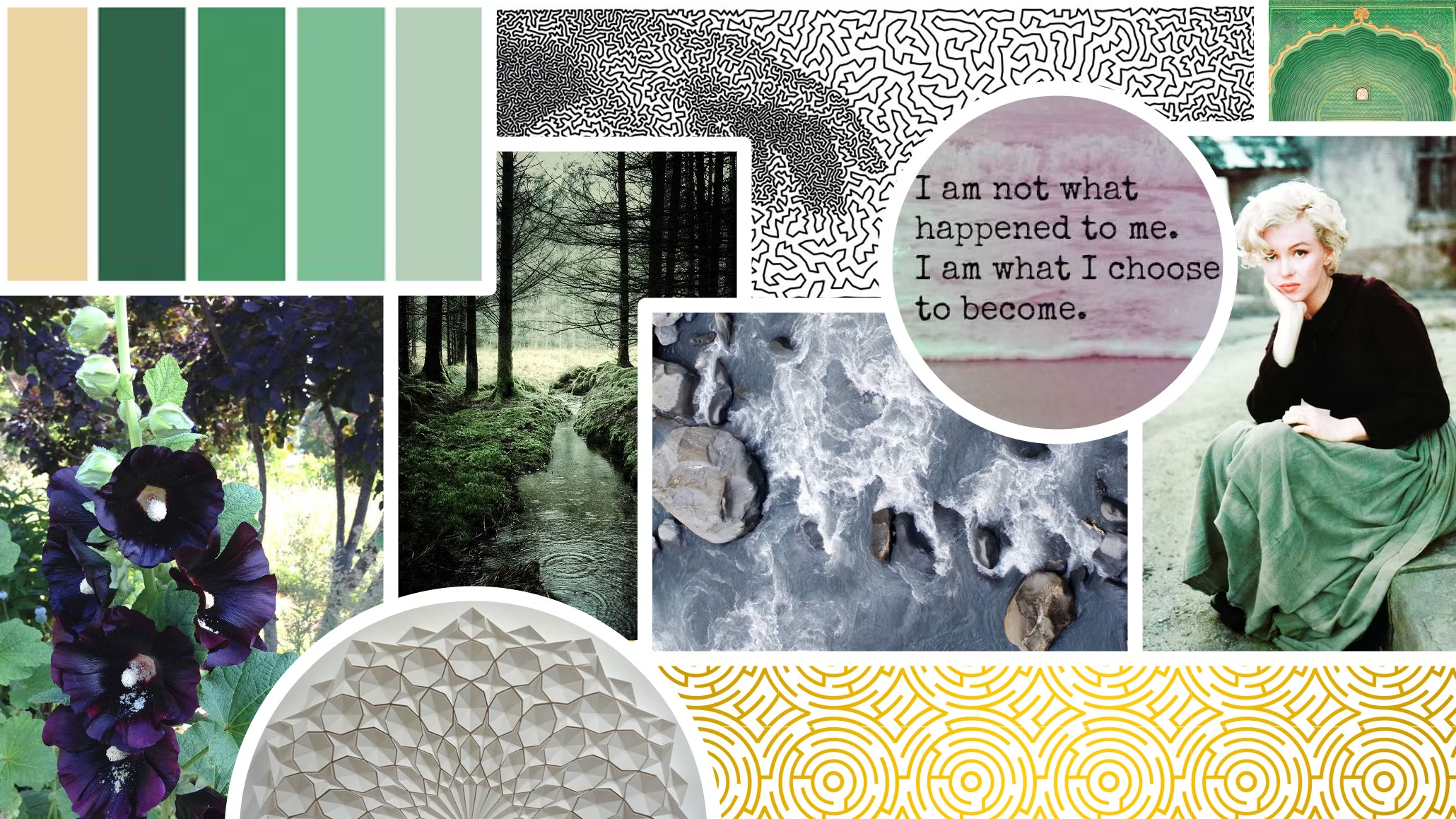 Autumn 2023
dt+UX: Design Thinking for User Experience Design, Prototyping & Evaluation
58
[Speaker Notes: One way to organize your design styles in with a mood board.

Mood boards are collages that arrange images, text, fonts, colors, and other design elements into a format that's representative of the final design's style. It helps you to explore that style and then to set it for a later design system, which is a bit more formal (will learn more about that in our workshop this week).
What mood does this board communicate to you?
natural, somber, vintage (50s)]
Mood Boards
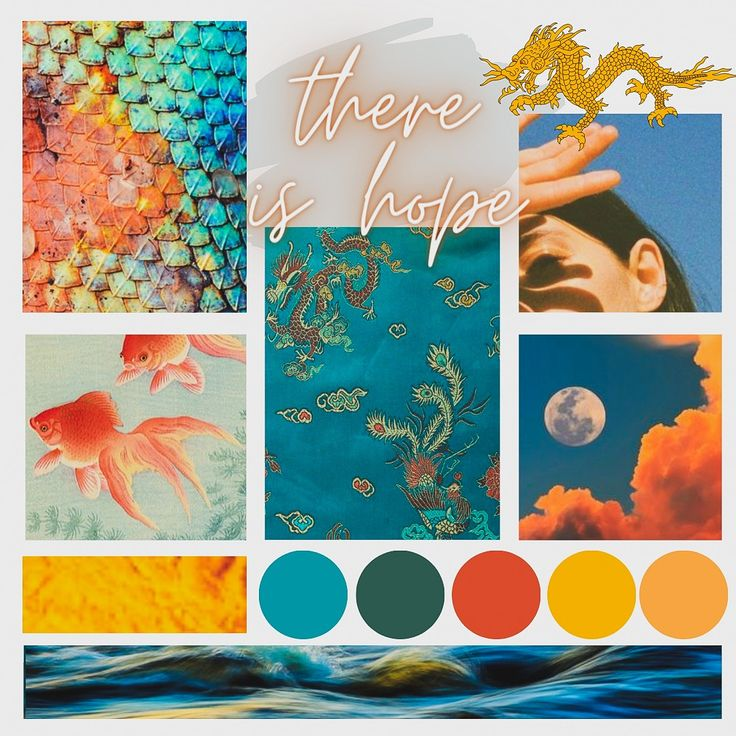 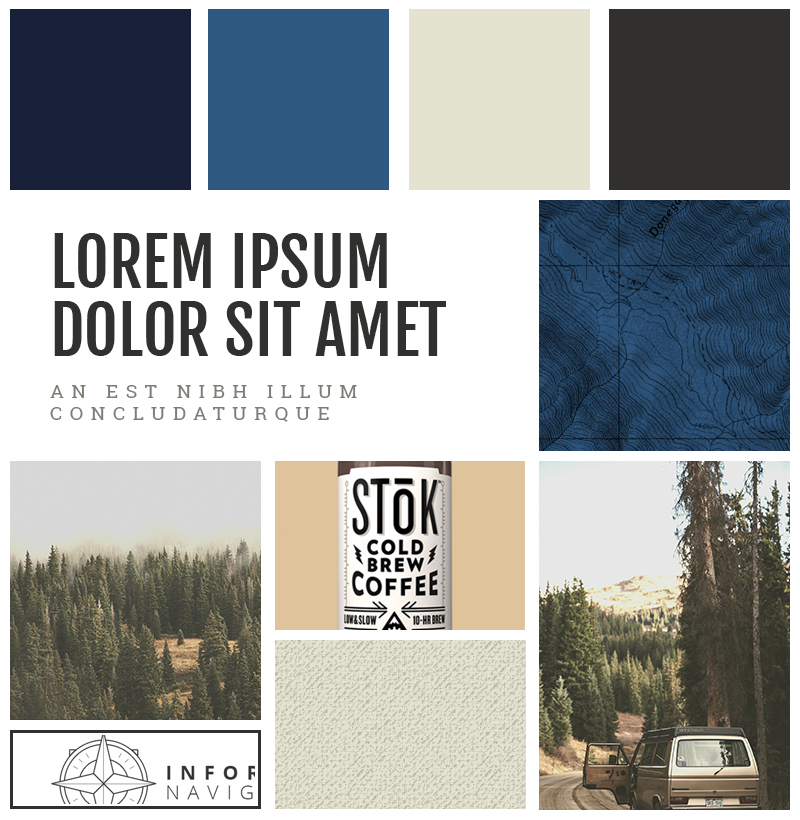 Autumn 2023
dt+UX: Design Thinking for User Experience Design, Prototyping & Evaluation
59
[Speaker Notes: What mood does this board at left communicate to you?
bold, daring, generational or vintage again (almost 70-80s)
[ADVANCE]
How about this one at right?
soothing, adventurous, hip, cool]
Mood Boards – Team Exercise (10 min)
Before starting your mood board, think of 3-5 adjectives giving vibe you’d like your solution to convey to users (write them down)
From those adjectives, have each team member search online for images to convey that tone & compile them all onto a team slide
From the images, choose the primary & secondary colors you want to use for your medium-fi

Copy this slide deck to your team folder
https://bit.ly/cs147-mood-board
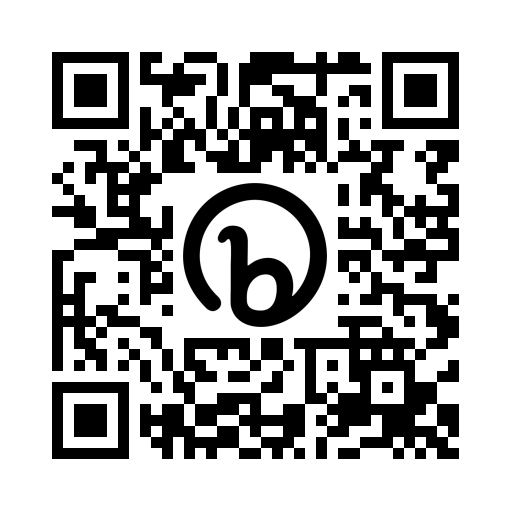 Autumn 2023
dt+UX: Design Thinking for User Experience Design, Prototyping & Evaluation
60
[Speaker Notes: Got here with 18 min left and gave 10 min so only had 8 min to finish. Should have cut to 8 min.

-------------
If get here with less than  25 min left, then cut time down to 8 min as would like at least 15 min for final content


** last year ** got here at 2:53pm, so took 10 min to 3:03 so had 17 min to finish
If get here with less than  25 min left, then cut time down to 8 min as would like at least 15 min for final content

*** two yeas agor***
10 min exercise started at 1:02 -> 1:12 (leaving 8 minutes to finish class)]
Exit Ticket
https://bit.ly/CS147-2023au-exit-ticket-5-163
Autumn 2023
dt+UX: Design Thinking for User Experience Design, Prototyping & Evaluation
61
Visual Design that is
Interesting
[the wow factor]
Autumn 2023
dt+UX: Design Thinking for User Experience Design, Prototyping & Evaluation
62
[Speaker Notes: This is perhaps the most difficult thing to achieve in visual design. It’s very easy to use templates for data graphs, websites and applications – and for the most part they do very well. The following techniques for most are difficult to do right, but when done well create interest.]
Non Conventional Layouts
Hard to get right & easy to overdo!

Try new shapes 
circular charts
hexagonal objects 

Like all techniques (color, etc) – restrict unconventional layouts to the most important information
Autumn 2023
dt+UX: Design Thinking for User Experience Design, Prototyping & Evaluation
63
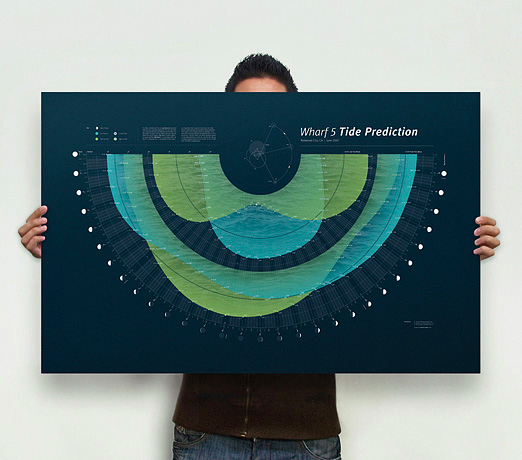 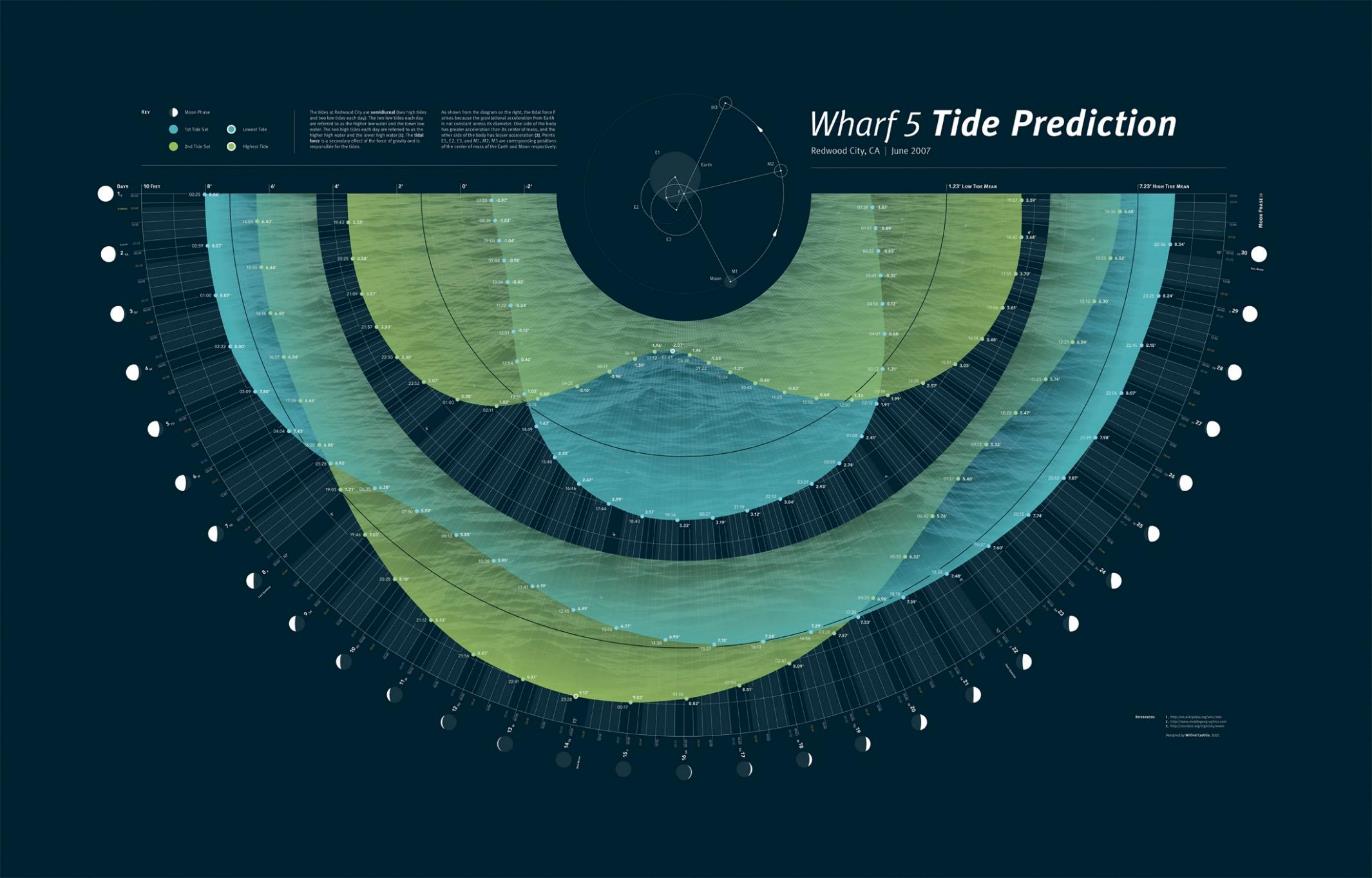 Wilfred Castillo: Tide Prediction: http://www.wilfredcastillo.com/Tide-Prediction
Autumn 2023
dt+UX: Design Thinking for User Experience Design, Prototyping & Evaluation
64
[Speaker Notes: For example, Wilfred Castillo’s Tide Prediction
http://www.wilfredcastillo.com/Tide-Prediction

Shows how the high tides and low tides relate to the moon’s phases (full moon and new moon are when they are strongest – aligned with the sun)]
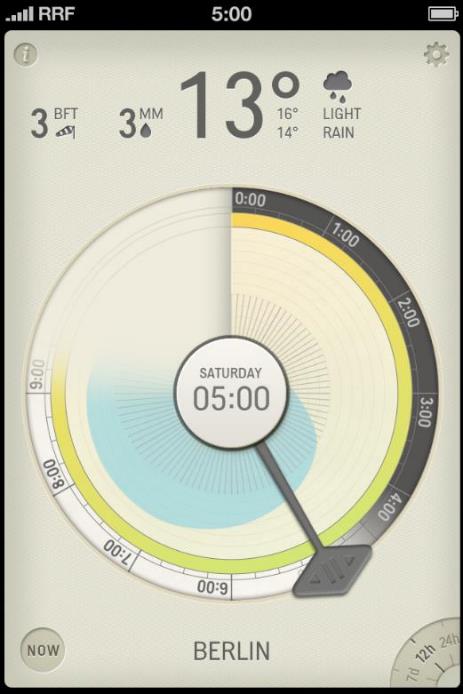 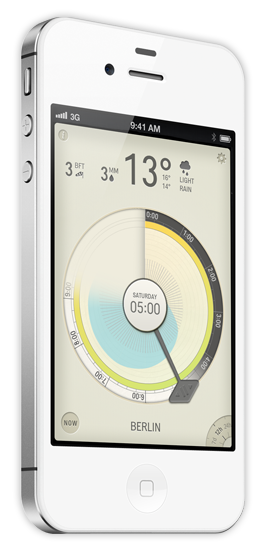 Partly Cloudy
iOS App
Autumn 2023
dt+UX: Design Thinking for User Experience Design, Prototyping & Evaluation
65
[Speaker Notes: Reminiscent of the tide chart…]
Dynamic Movement / Animation
Hard to get right & easy to overdo!

Animation is best used to connect information & create “flow”

Like size, color & unusual shapes, animation draws attention to the eye & suggests importance
Autumn 2023
dt+UX: Design Thinking for User Experience Design, Prototyping & Evaluation
66
[Speaker Notes: Having information change dynamically has taken off recently and again, is difficult to do correctly. The best way for me to consider animation is to only use it to connect an input to a display of the information the input is modifying.

This connects to a usability principle that will be discussed in the next week’s lecture “Heuristic Evaluation” where information that adapts instantly gratifies the user that the system is working for them, not against them.]
Metaphors (using the real world to describe info)
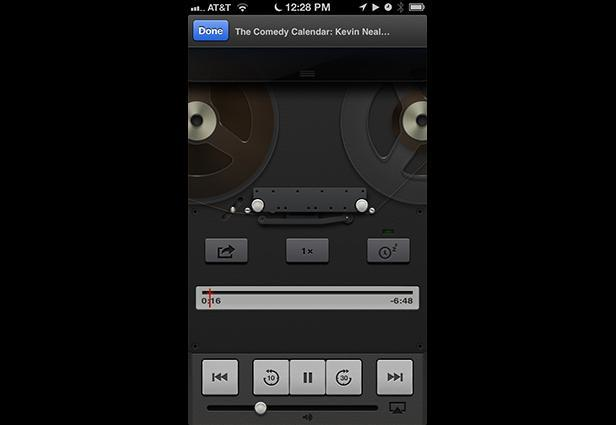 Hard to get right & easy to overdo!

Very useful to provide meaning and connect information to logic

The more direct or specific a metaphor, the more contextually relevant it is to a generation or time
Autumn 2023
dt+UX: Design Thinking for User Experience Design, Prototyping & Evaluation
67
[Speaker Notes: Metaphors are perhaps one of the hardest “interesting techniques” to get right. In information graphics, metaphors are very useful however in interfaces they can often cause more confusion than success.]
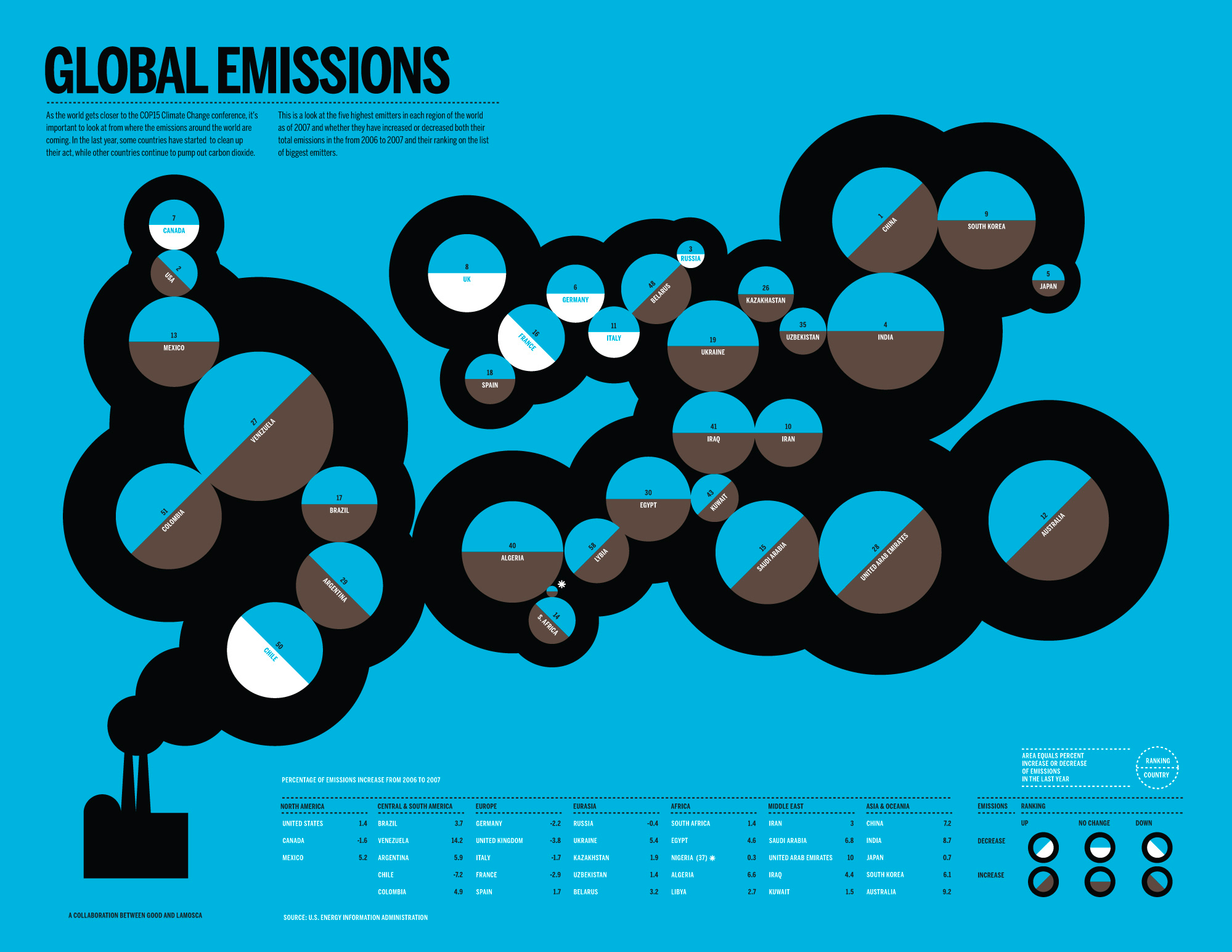 Metaphors
Autumn 2023
dt+UX: Design Thinking for User Experience Design, Prototyping & Evaluation
68
[Speaker Notes: This shows changes in global emissions of CO2 and uses the metaphor of clouds of smoke coming out of a factory

http://awesome.good.is/transparency/web/0911/globalemissions/flat.html]
The best designs balance the techniques you have seen
and
The less techniques used, the easier it is to balance them
Autumn 2023
dt+UX: Design Thinking for User Experience Design, Prototyping & Evaluation
69
[Speaker Notes: We have discussed now what may seem is an overwhelming amount of techniques designers use all the time. 
This is how it should seem – Overwhelming. It is exactly the way customers will feel if they see too many of these techniques being used at once.

Again, we are brought back to the number one skill – Balance. 

The hardest part is knowing what to remove and the only way to really get a good feel for these techniques is to practice with them repetitively.]
Overwhelming Use of Different Techniques
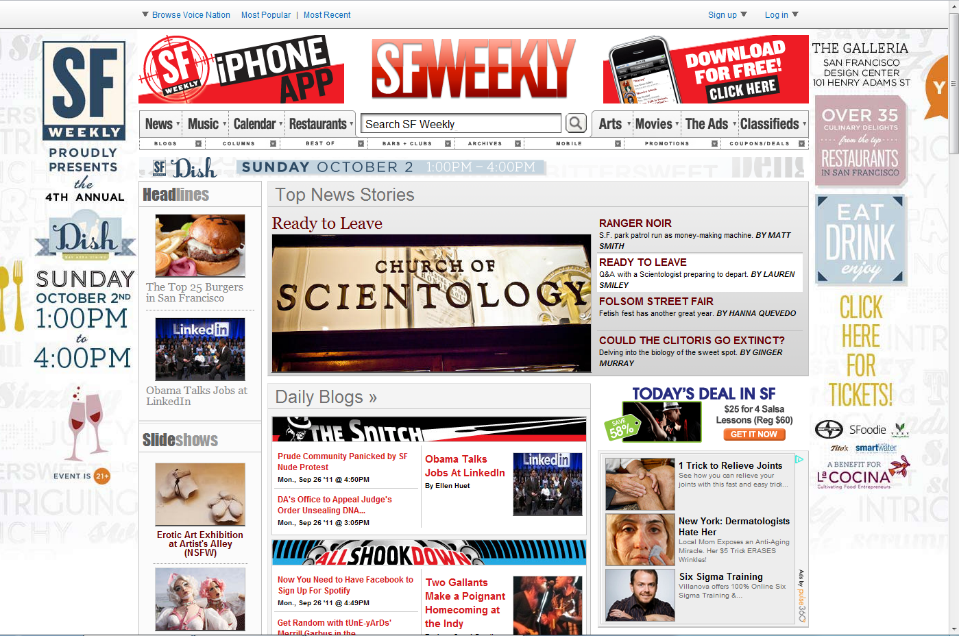 Autumn 2023
dt+UX: Design Thinking for User Experience Design, Prototyping & Evaluation
70
[Speaker Notes: Again, easy to see when it is bad!]
In other words,
Keep it Focused
Autumn 2023
dt+UX: Design Thinking for User Experience Design, Prototyping & Evaluation
71
relevantmeaningfulnew
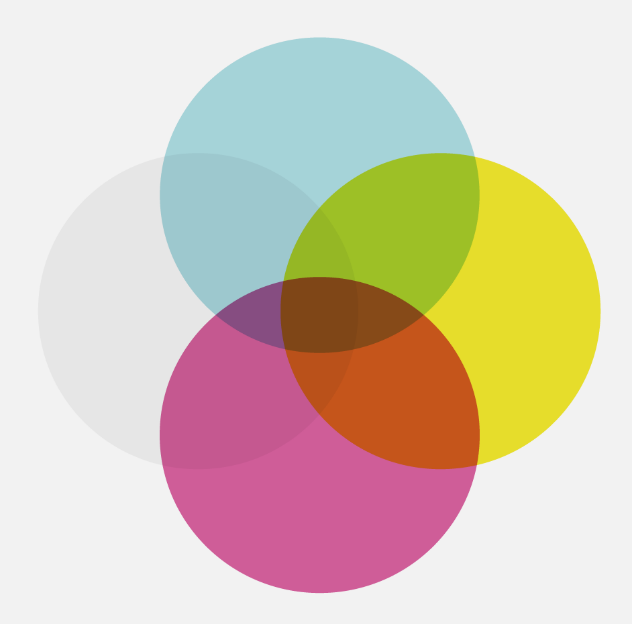 interestingness
proof ofconcept
experiment
ugly
truthconsistencyhonestyaccuracy
easinessusefulnessusabilityfit
successfulvisualdesign
function
integrity
rubbish
useless
boring
eye candy
sketch
form
Based on David McCandless
http://www.informationisbeautiful.net
Autumn 2023
dt+UX: Design Thinking for User Experience Design, Prototyping & Evaluation
72
beautystructureappearance
[Speaker Notes: Let’s see an example that hits all 4 of these areas: interestingness, integrity, function, and form.]
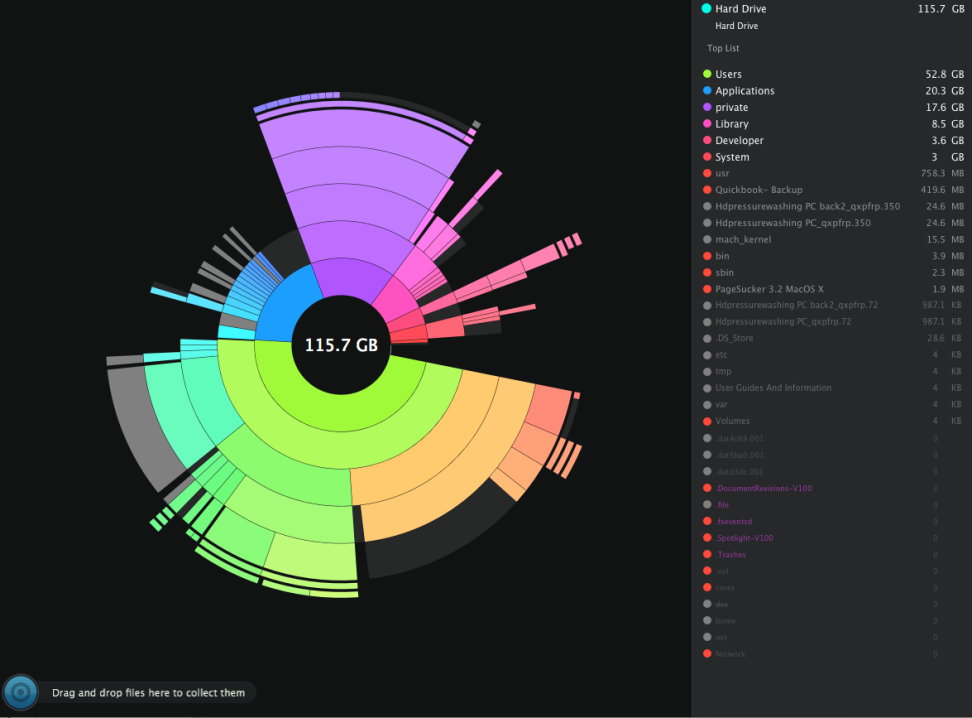 Form
Interestingness
Function
Integrity
Autumn 2023
dt+UX: Design Thinking for User Experience Design, Prototyping & Evaluation
73
[Speaker Notes: Daisy disk for mac
Anyone here use this application? Quite good for seeing where you are using your disc space..]
Summary
Start with context – what is the nature of the information?What is the most important?
Design first in grayscale to focus on hierarchy
Small changes help us see key differences 
 e.g., small multiples
Avoid clutter, focus on the essence of your tasks
Use color properly – not for ordering!
Only use 1-2 colors at a time, unless absolutely necessary
Autumn 2023
dt+UX: Design Thinking for User Experience Design, Prototyping & Evaluation
74
Further Reading
Kevin Mullet and Darrell Sano, Designing Visual Interfaces
Edward Tufte’s books and course
Robin Williams, The Non-Designer’s Design Book
Typography
Jan Tschichold, The New Typography
Robert Bringhurst, The Elements of Typographic Style
Typography on the web
http://www.adobe.com/type/
http://www.microsoft.com/typography/
Autumn 2023
dt+UX: Design Thinking for User Experience Design, Prototyping & Evaluation
75
Next Time
Wed
CS 147 Film Festival
Come watch the best videos & vote on prizes

Studio on Friday
present low-fi prototype/user study results – key things learned
work on sketching out new designs

Mon
Conceptual Models & Interface Metaphors
Read
“The Psychology of Everyday Things" (Ch 1) from The Design of Everyday Things by Donald Norman
Autumn 2023
dt+UX: Design Thinking for User Experience Design, Prototyping & Evaluation
76
[Speaker Notes: Wed
	- no reading!
Studio
	- key things learned
	- Note we’ve reduced the write-up for this assignment significantly (from 2 years ago). More of your documentation in the slide notes and slide appendices.

Mon
	- one of the most popular books ever written about design and HCI. Easy and fun read.]